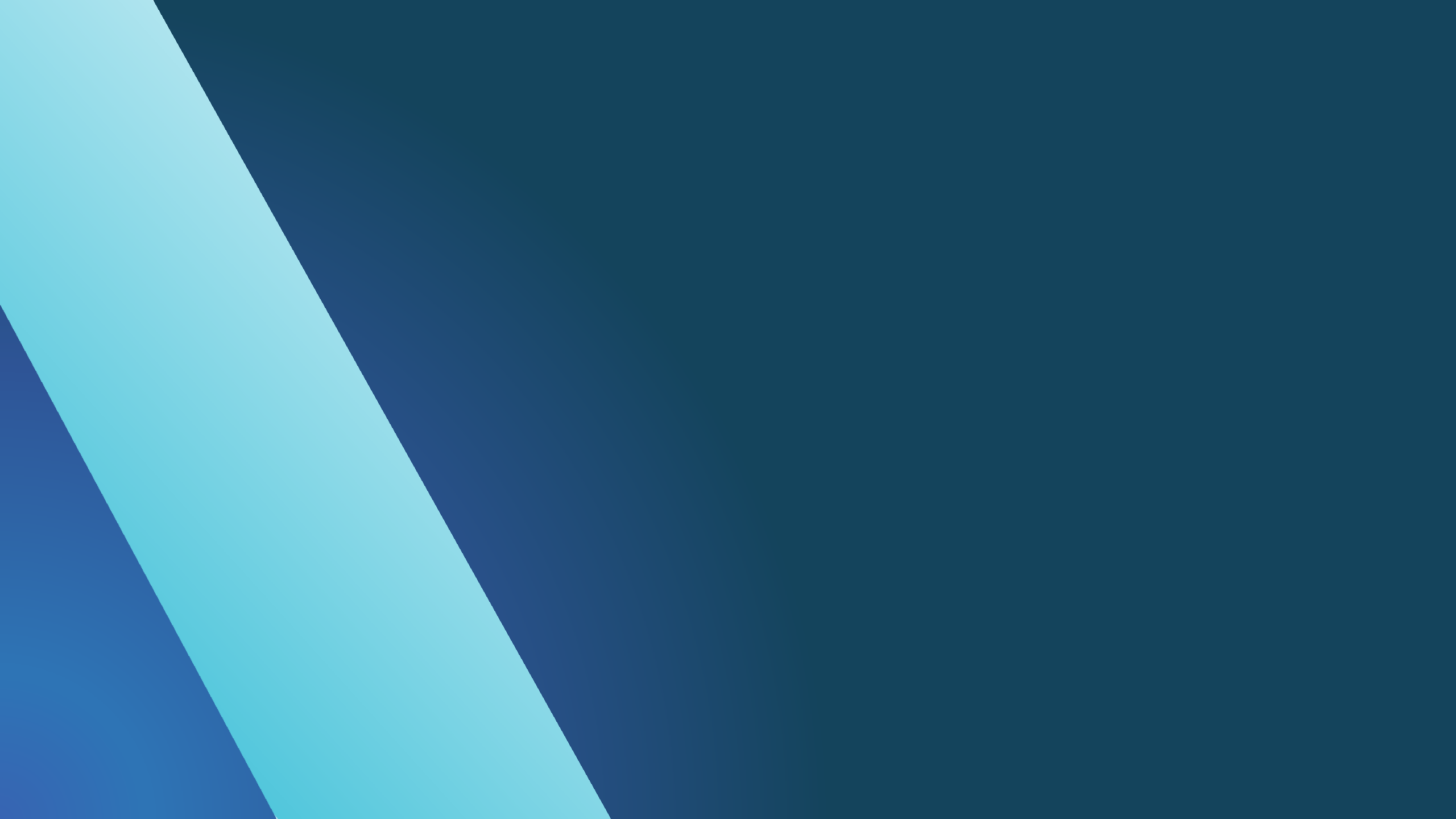 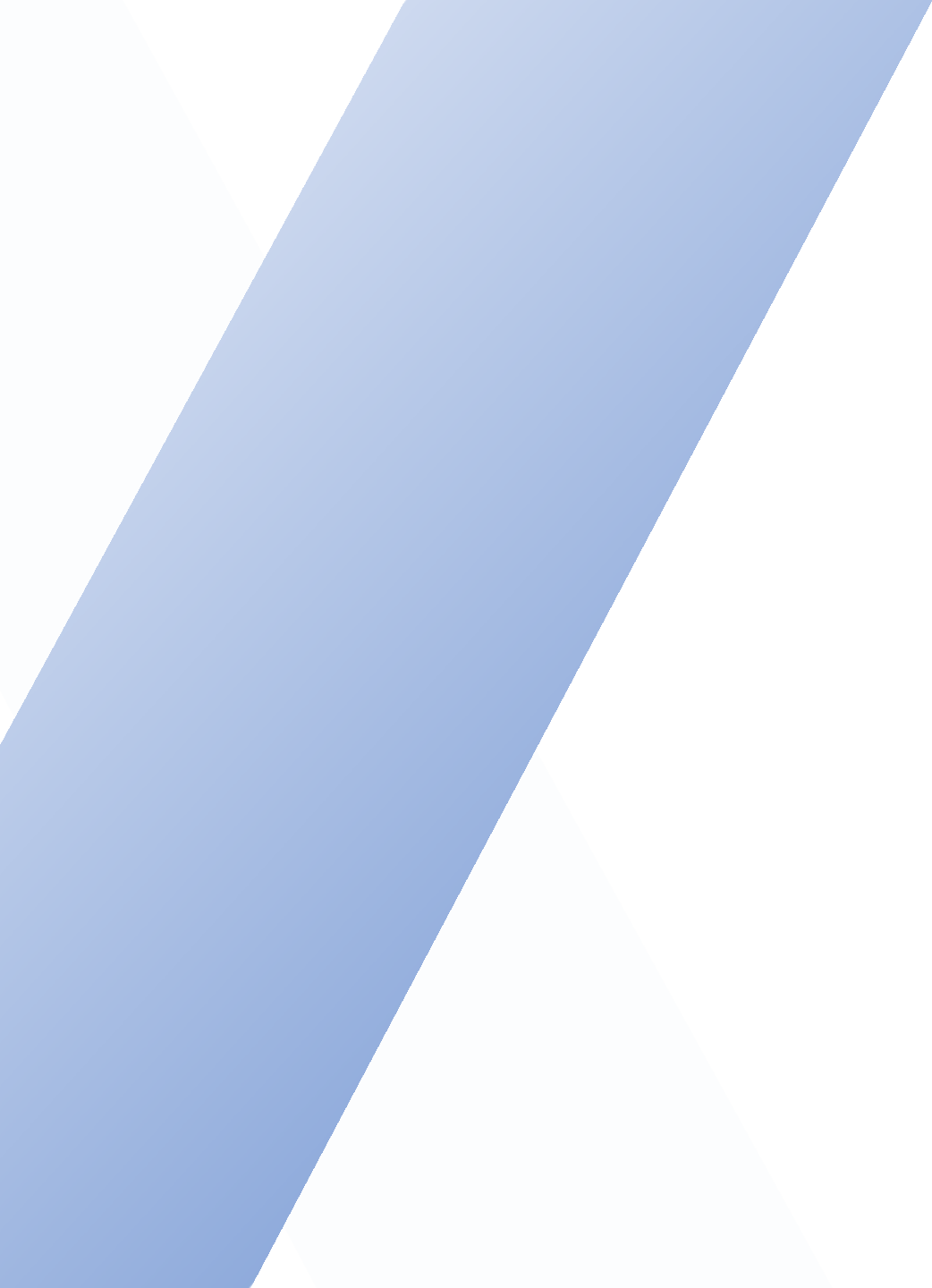 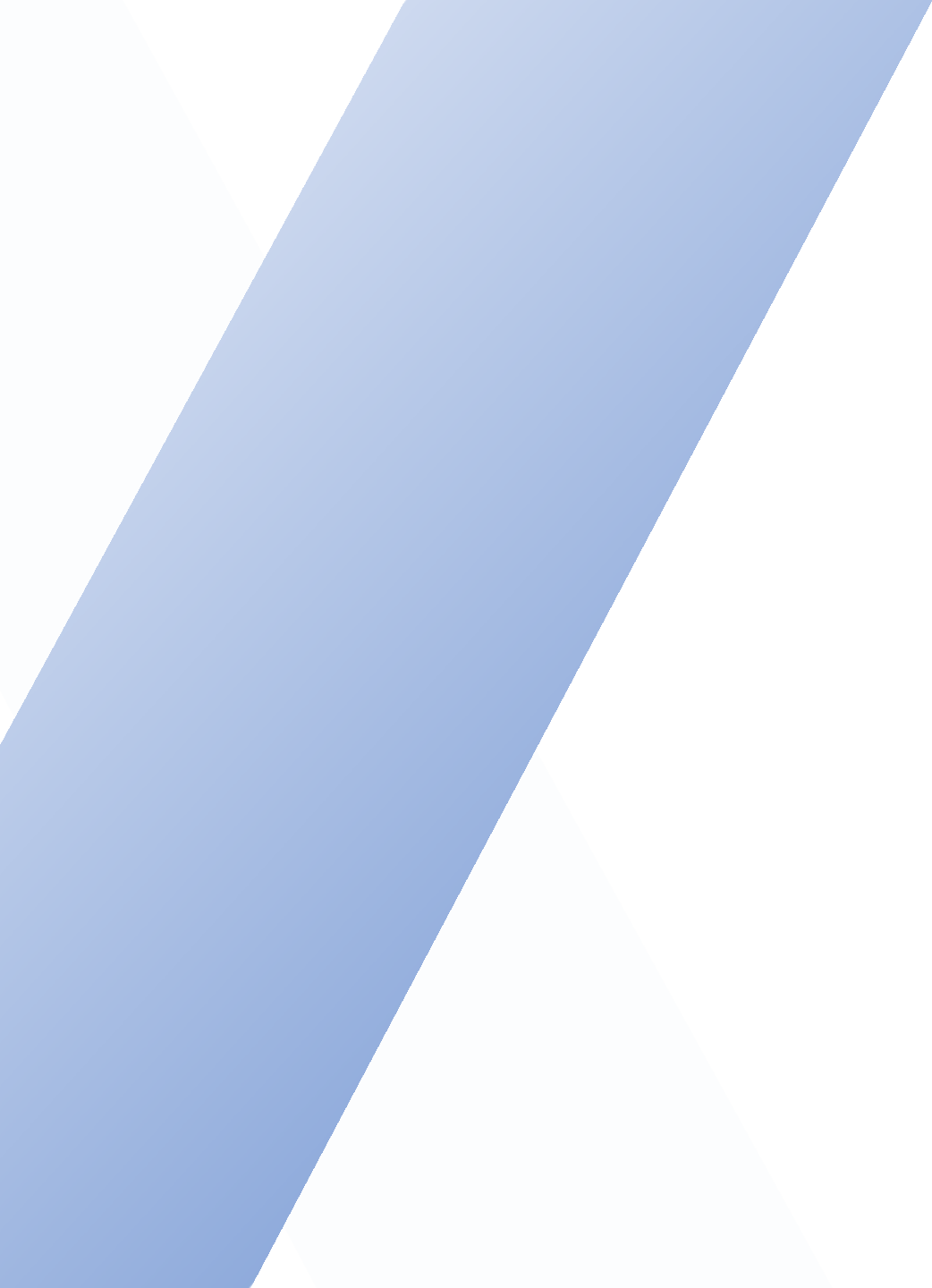 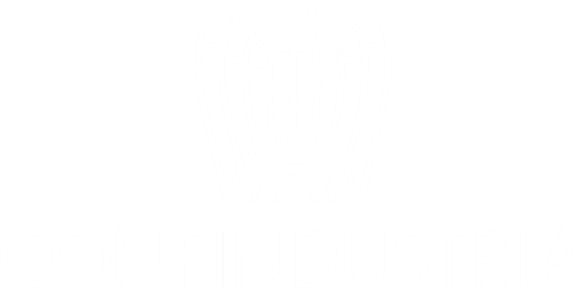 DIRETTIVA CSRD (UE/2464/2022) 
 NUOVA COMUNICAZIONE SOCIETARIA SULLA SOSTENIBILITA’ 
 
GLI STANDARD SOCIALI EFRAG: SVILUPPI DEL PROCESSO EUROPEO IN VISTA DELL’ADOZIONE DEFINITIVA CON ATTI DELEGATI
Seminario	- Gruppo di lavoro sostenibilità sociale - 13 luglio 2023  Paola Astorri – Area Lavoro, Welfare e Capitale Umano
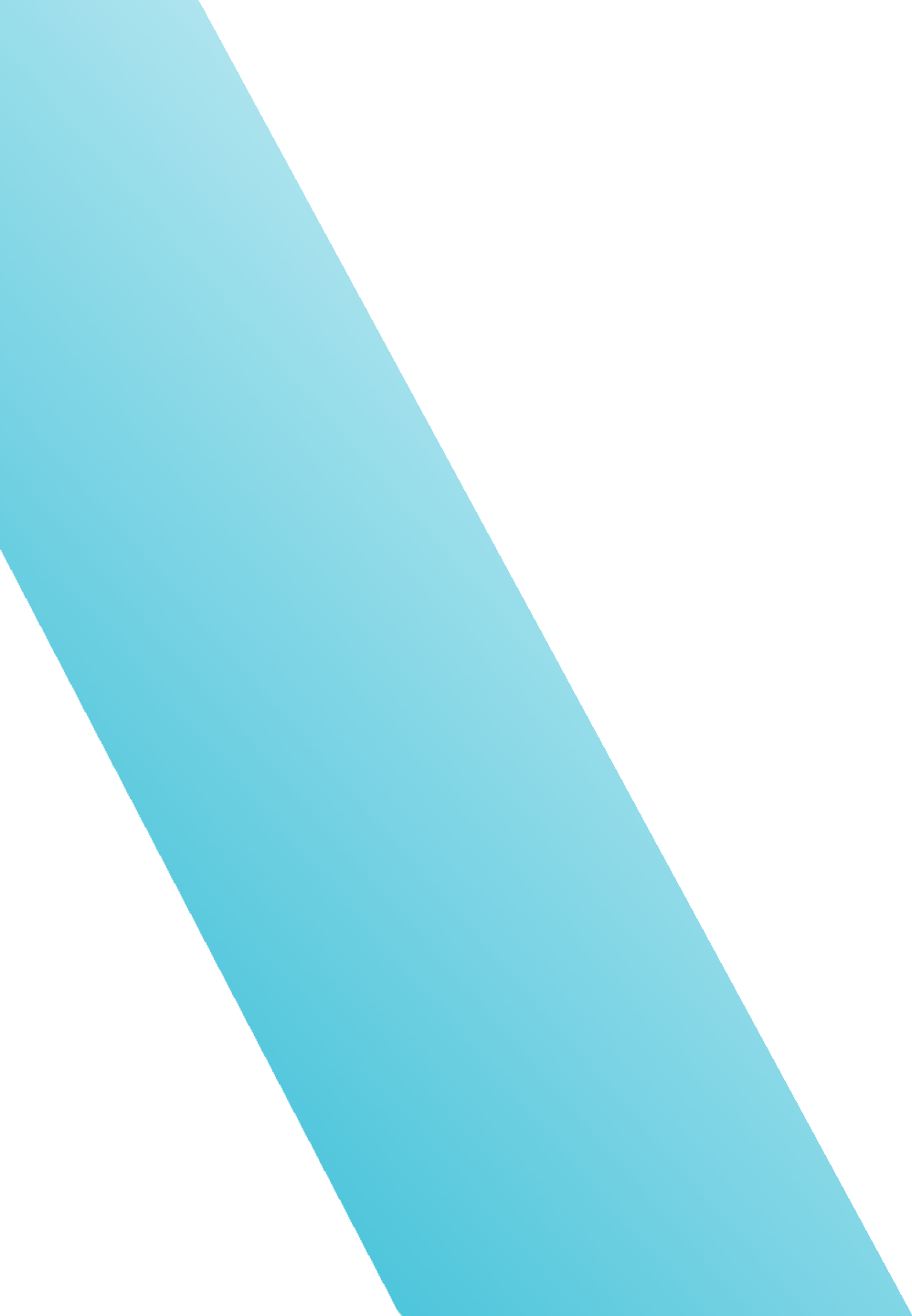 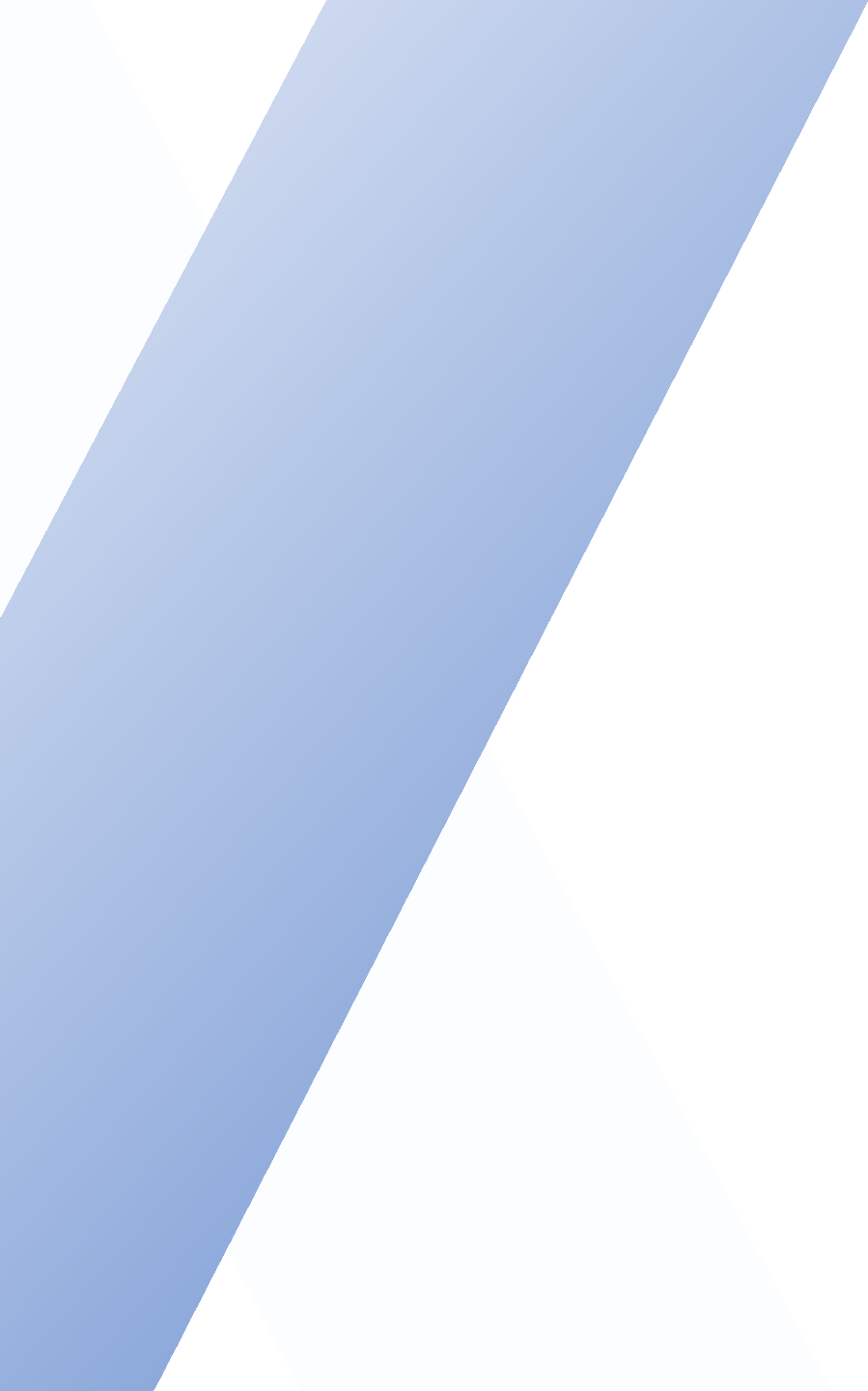 DIRETTIVA CSRD: SVILUPPI DEL PROCESSO EUROPEO IN VISTA DELL’ADOZIONE DEFINITIVA CON ATTI DELEGATI
Introduzione: Direttiva CSRD - lo stato del processo europeo di definizione dei nuovi standard di rendicontazione sulla sostenibilità: a che punto siamo? 
    Alessia Bausano – Area Affari Legislativi (1)

2. I quattro standard sociali nelle ultime bozze EFRAG: progressi rispetto alla precedente versione e persistenti criticità (2)
 
3. La risposta alla consultazione europea della Commissione UE in vista della prossima adozione degli standard con atti delegati – Nostri contributi alla risposta datoriale UE (3)
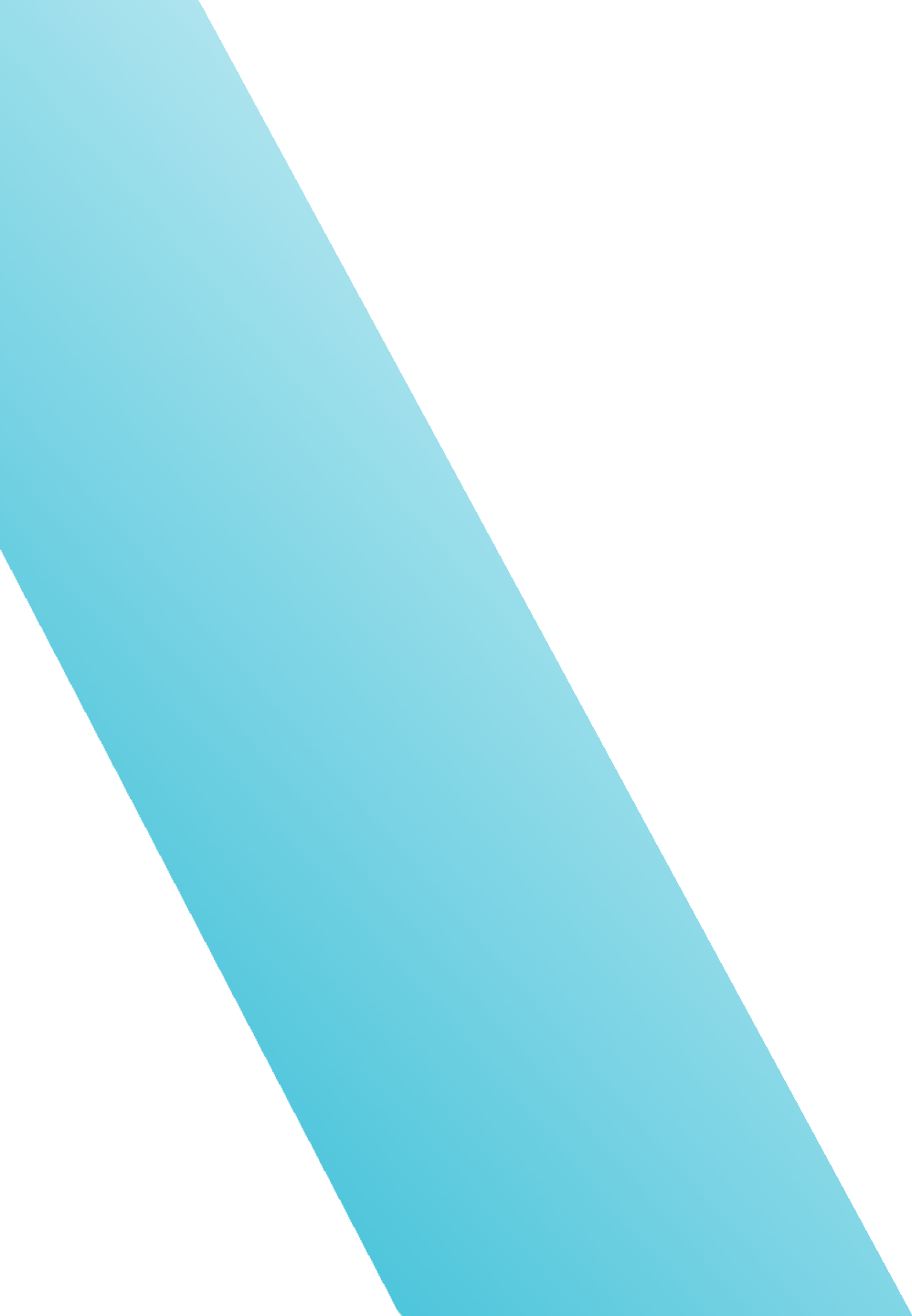 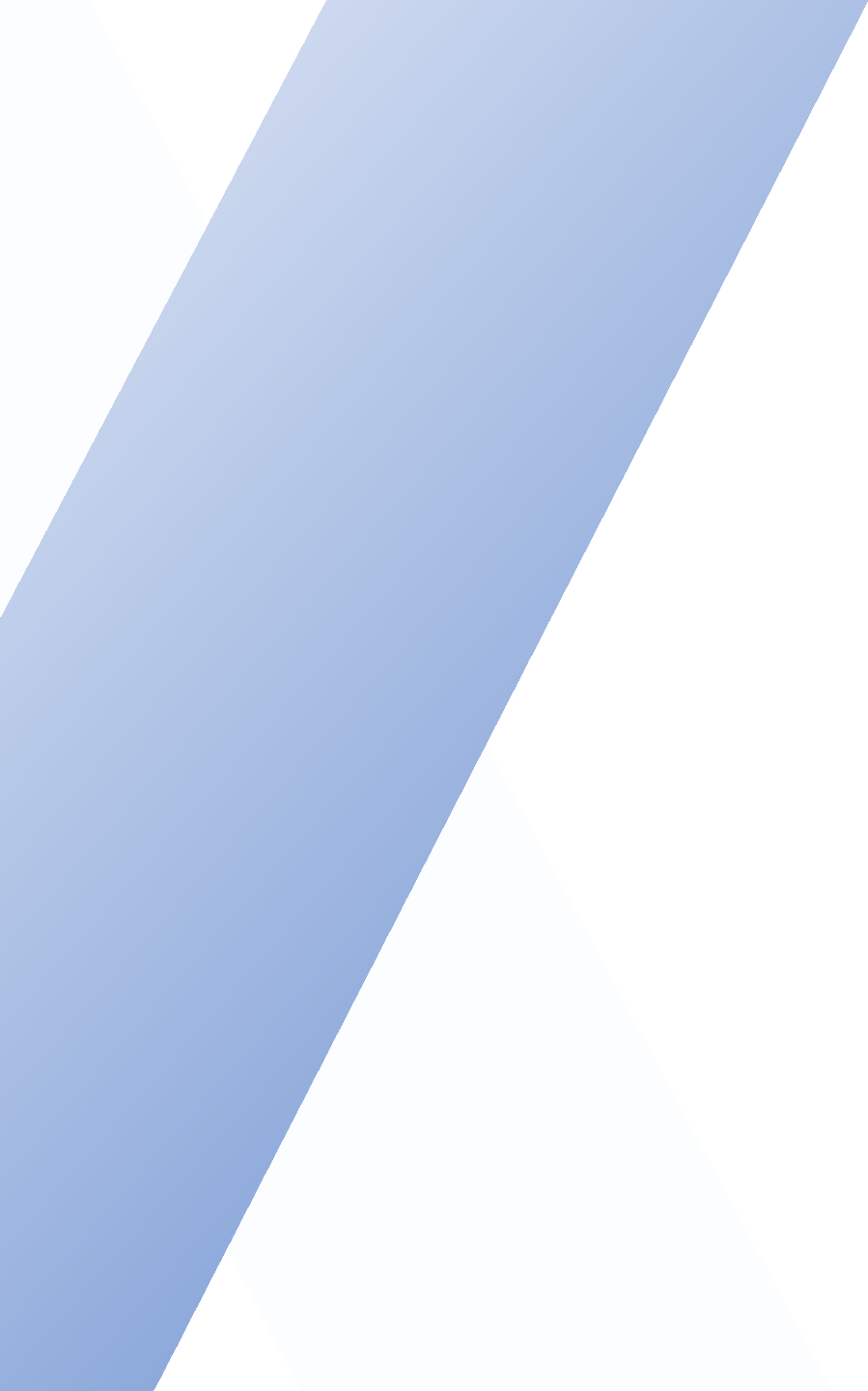 STANDARD SOCIALI EFRAG: SVILUPPI DEL PROCESSO EUROPEO IN VISTA DELL’ADOZIONE DEFINITIVA CON ATTI DELEGATI  (2)
GLI STANDARD SOCIALI – Ultime bozze Efrag

L’EFRAG ha elaborato le bozze dei nuovi standard sociali, declinando una serie di requisiti  informativi (Disclosure Requirements) riferiti alle seguenti quattro categorie di soggetti

Dipendenti dell’impresa* (Own Workforce) – S1 

Lavoratori nella catena di valore** (Workers in the value chain) – S2

Comunità interessate (Affected Communities) – S3

Consumatori/Utilizzatori finali (Consumers/End-Users) – S4

Rif. Nostro documento illustrativo dei 4 standard: pubblicato sul Blog di Area/LWCU il 3 febbraio 2023

17 requisiti informativi per S1 e 5 requisiti per S2, S3 ed S4

*Own workforce = lavoratori subordinati, lavoratori autonomi, interinali
** Workers in the value chain = lav. coinvolti a valle/monte della catena di valore (es estrazione di minerali/logistica, distribuzione, vendita al dettaglio, etc)
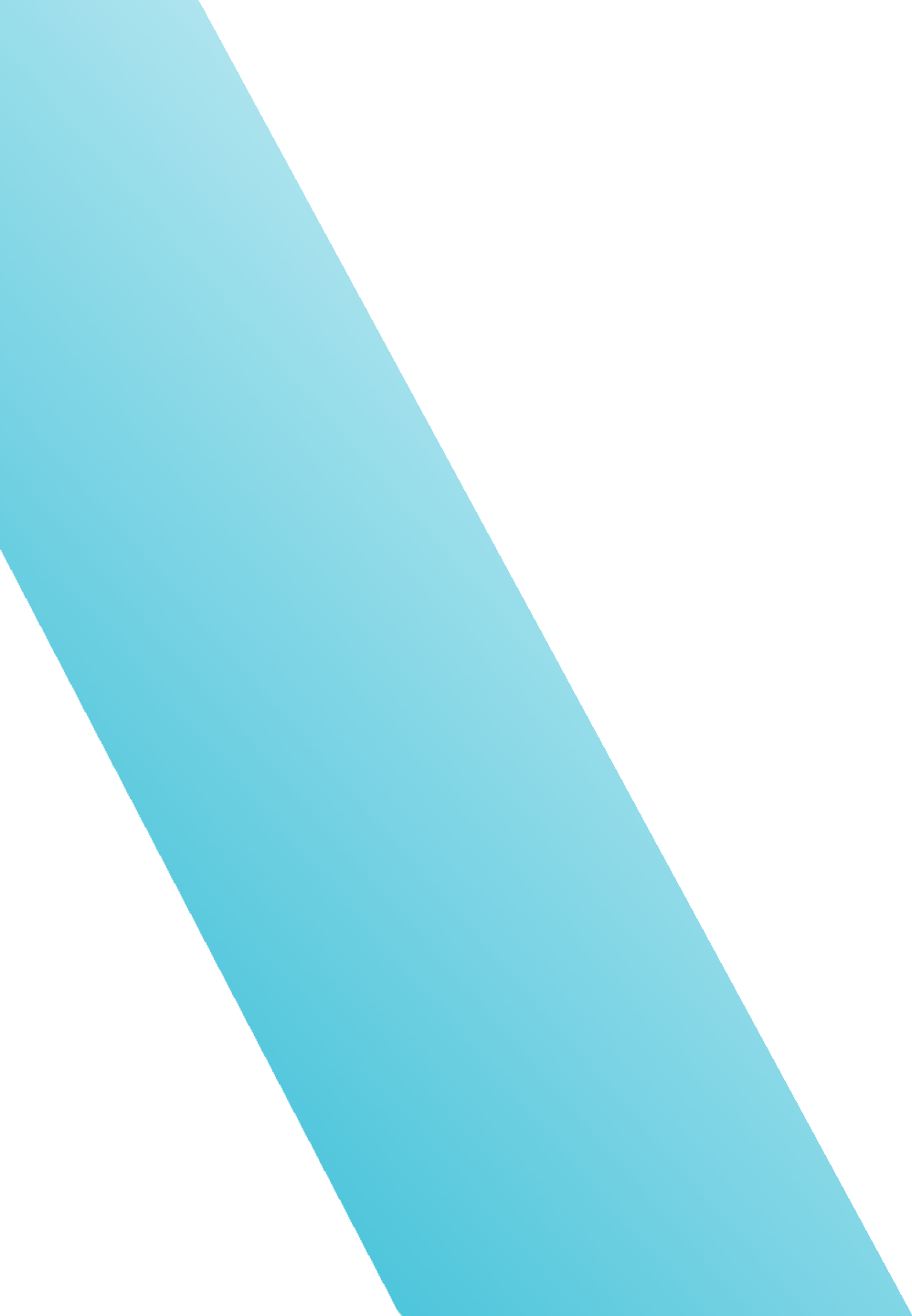 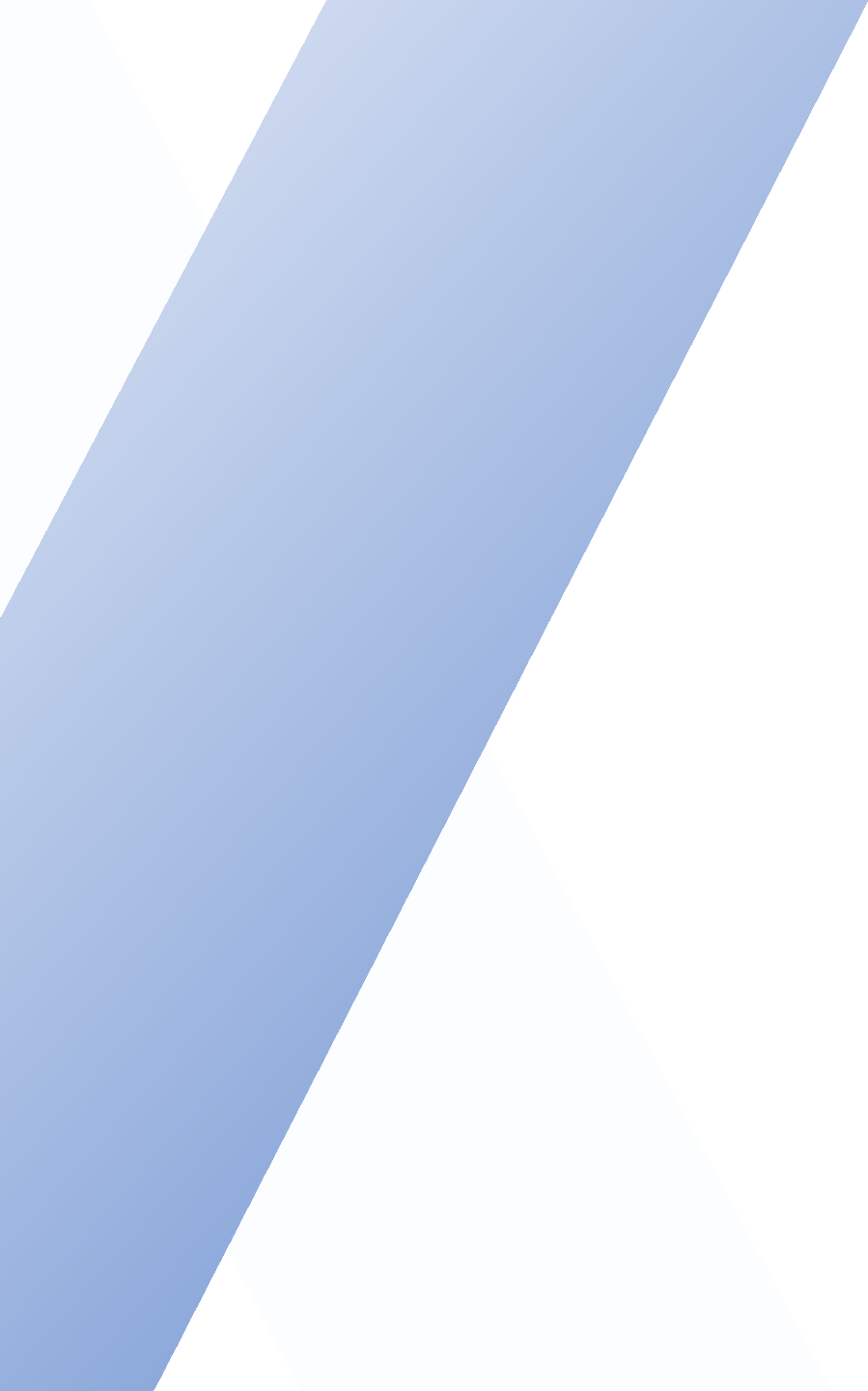 STANDARD SOCIALI EFRAG (2)
S1 Own Workforce

S1-1 – Policies related to own workforce
S1-2 – Processes for engaging with own workers and workers’ representatives about impacts
S1-3 – Processes to remediate negative impacts and channels for own workers to raise concerns
S1-4 – Taking action on material impacts on own workforce and approaches to mitigating material risks and pursuing material opportunities related to own workforce, and effectiveness of those actions

S1-5 –Targets related  to managing material negative impacts, advancing positive impacts, and managing material risks  and opportunities
S1-6 – Characteristics of the undertaking’s employees
S1-7 – Characteristics of non-employee workers in the undertaking’s own workforce
S1-8 - Collective bargaining coverage and social dialogue
S1-9 – Diversity metrics
S1-10 – Adequate wages
S1-11 – Social Protection
S1-12 – Persons with disabilities
S1-13 – Training and skills development metrics
S1-14 – Health and Safety metrics
S1-15 – Work-life balance metrics
S1-16 – Compensation metrics
S1-17 – Incidents, complaints and severe human rights impacts

Appendix A – Application Requirements
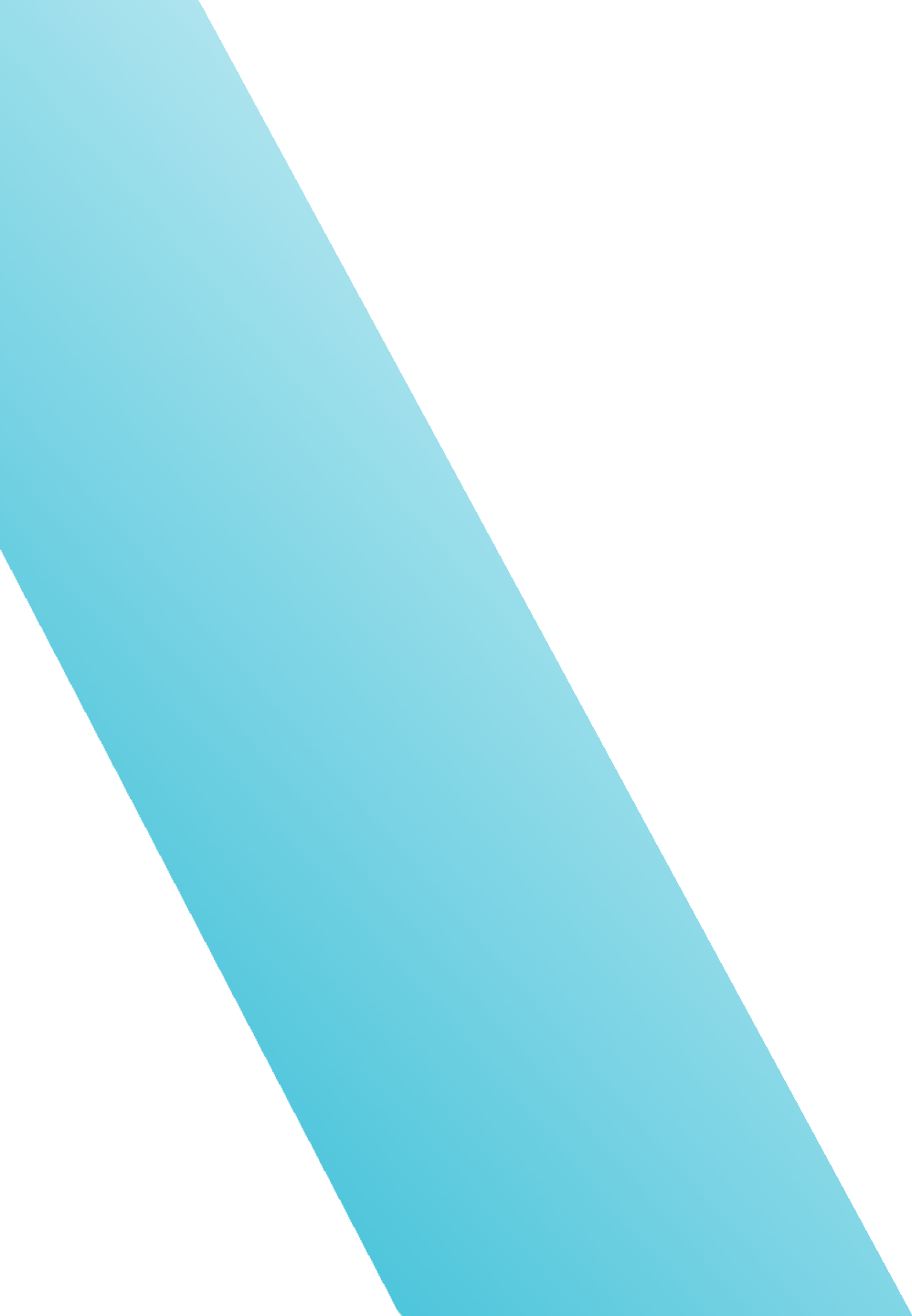 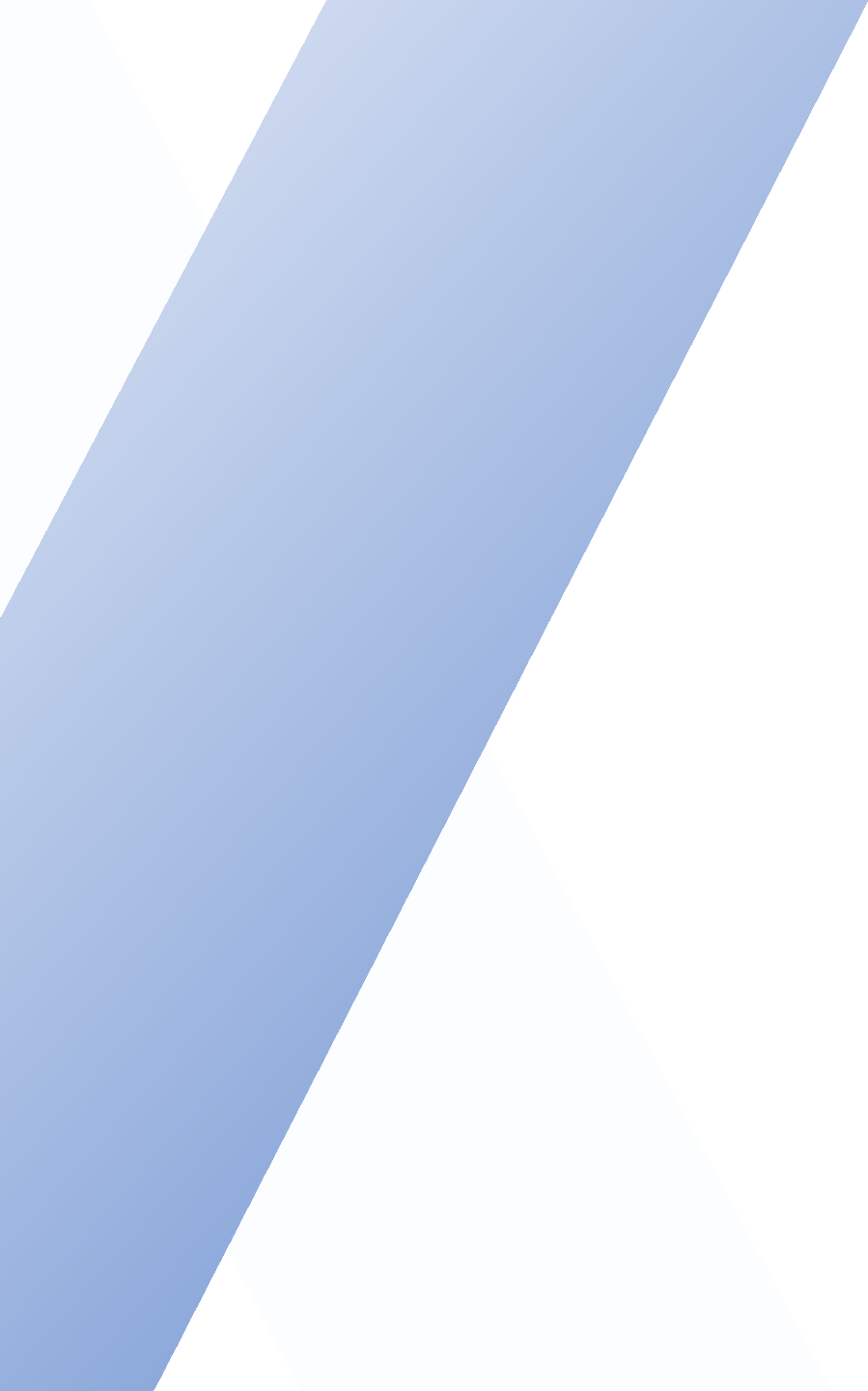 STANDARD SOCIALI EFRAG (2)
S2  Workers in the value chain 

S2-1 – Policies related to value chain workers
S2-2 – Processes for engaging with value chain workers about impacts
S2-3 – Processes to remediate negative impacts and channels for value chain workers to raise concerns
S2-4 –Taking action on material impacts on value chain workforce and approaches to mitigating material risks and pursuing material opportunities related to value chain workers, and effectiveness of those actions
S2-5 –Targets related to managing material negative impacts, advancing positive impacts, and managing material risks and opportunities
Appendix A – Application Requirements

S3  Affected Communities

S3-1 – Policies related to affected communities
S3-2 – Processes for engaging with affected communities about impacts
S3-3 – Processes to remediate negative impacts and channels for affected communities to raise concerns
S3-4 –Taking action on material impacts on value chain workforce and approaches to mitigating material risks and pursuing material opportunities related to affected communities and effectiveness of those actions
S3-5 –Targets related  to managing material negative impacts, advancing positive impacts, and managing material risks and opportunities
Appendix A – Application Requirements
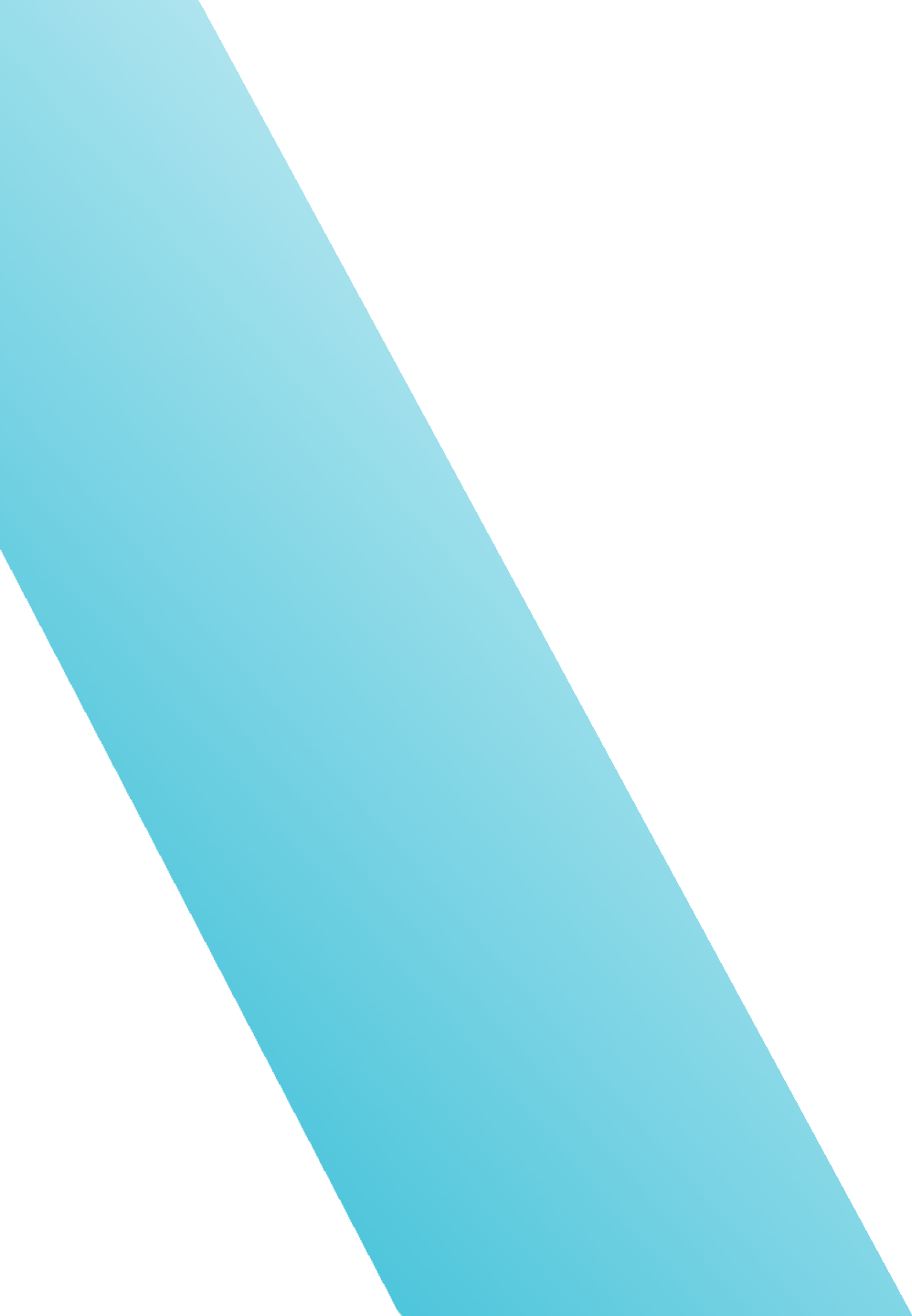 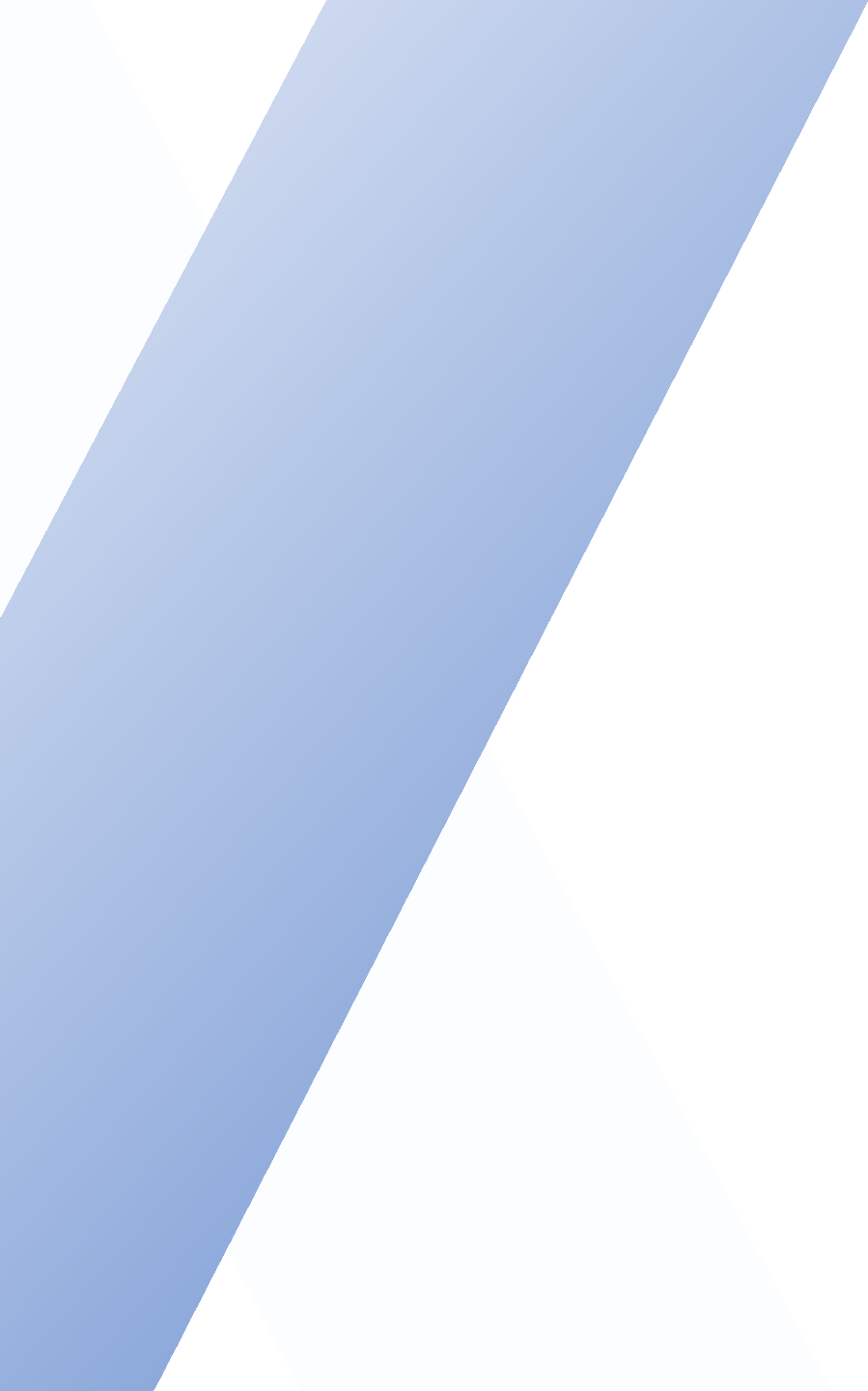 STANDARD SOCIALI EFRAG (2)
S4  Consumers and end-users  

S4-1 – Policies related to consumers and end-users
S4-2 – Processes for engaging with consumers and end-users about impacts
S4-3 – Processes to remediate negative impacts and channels for consumers/end users to raise concerns
S4-4 –Taking action on material impacts on consumers/end-users and approaches to mitigating material risks and pursuing material opportunities related to consumers/end users, and effectiveness of those actions
S4-5 –Targets related  to managing material negative impacts, advancing positive impacts, and managing material risks and opportunities

Appendix A – Application Requirements
GLI STANDARD SOCIALI EFRAG (2)
Condizioni  di lavoro
Pari  Opportunità
Altri diritti  lavoro-  correlati
Libertà di associazione
Contrattazione  collettiva
Dialogo sociale
Lavoro minorile
Lavoro forzato
Privacy
Remunerazione
Protezione Sociale
Conciliazione
Salute e Sicurezza
Formazione e  Sviluppo
Parità  trattamento/cond  di lavoro
discriminazione  (genere, età,  origini etniche,  disabilità,)
parità  remunerativa
Inclusione  (disabii)
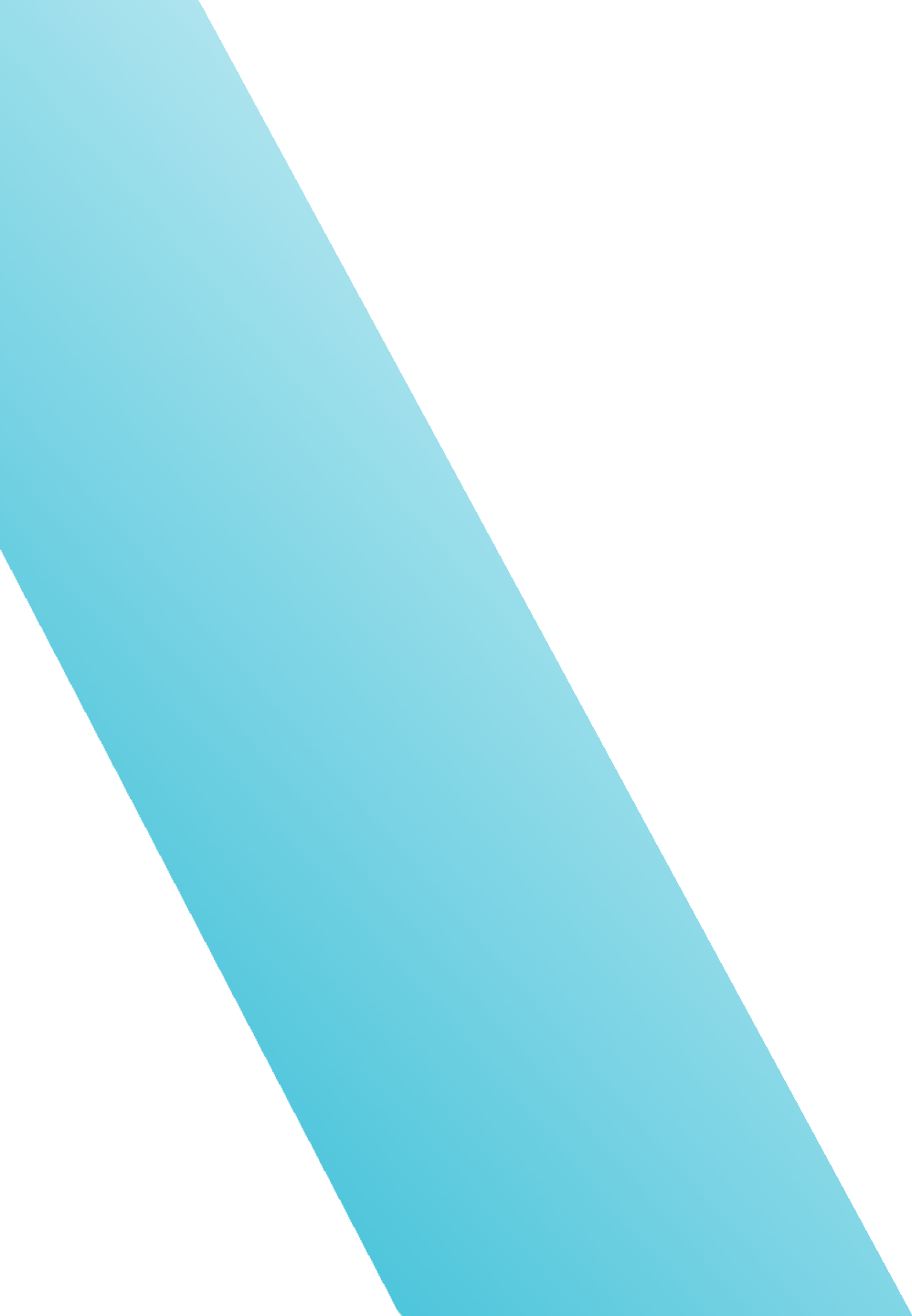 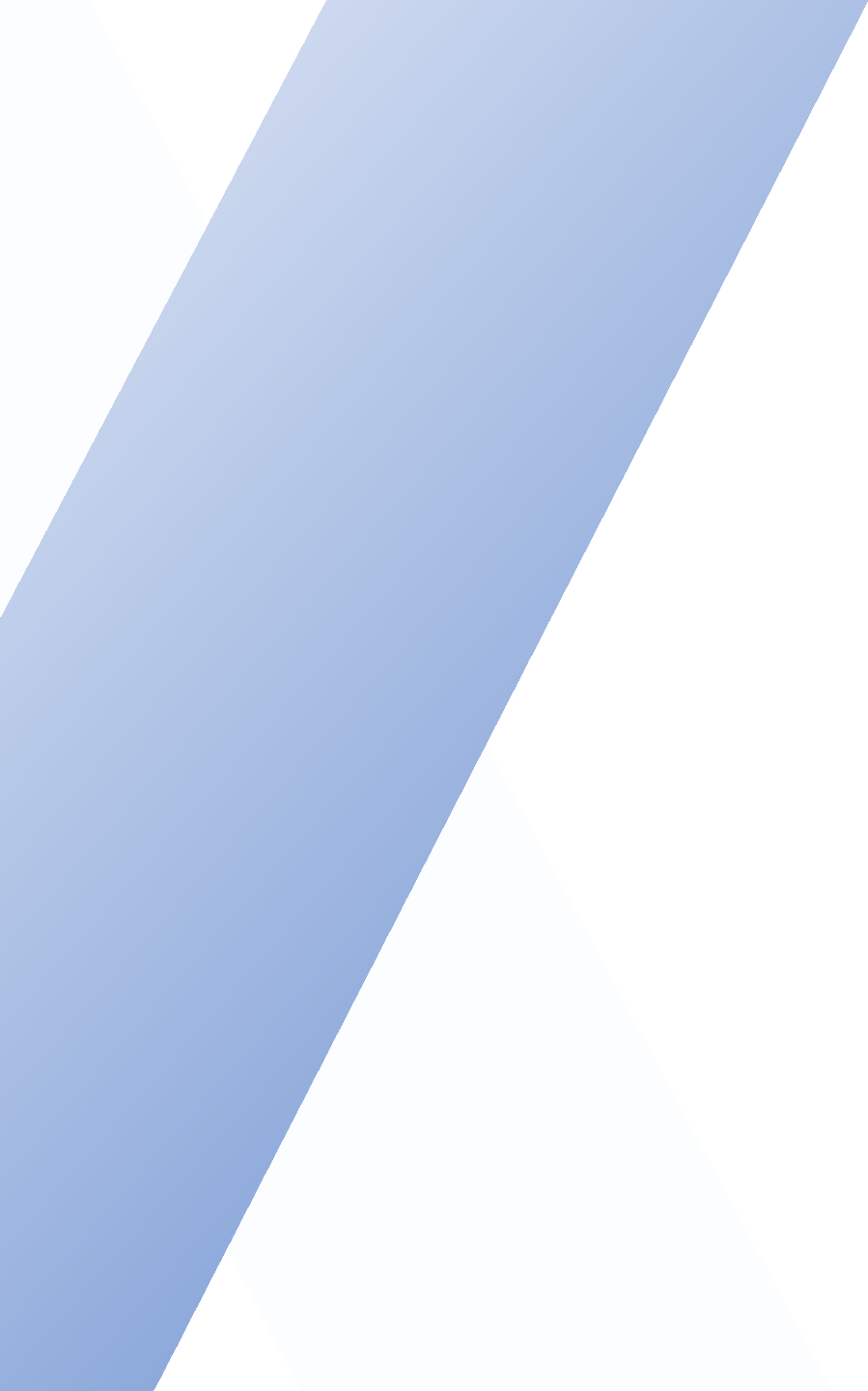 STANDARD SOCIALI EFRAG: SVILUPPI DEL PROCESSO EUROPEO IN VISTA DELL’ADOZIONE DEFINITIVA CON ATTI DELEGATI  (2)
Cosa è cambiato rispetto alla prima versione Efrag degli standard (ante-consultazione 2022)?

Aspetti positivi:

Il «principio di materialità» viene rafforzato 
       The undertaking may omit all disclosure requirements in a topical standard if it assesses that the topic in question is not material. In that case it may disclose a brief  explanation of the conclusions of the materiality assessment for that topic 
Riduzione degli oneri di rendicontazione in molti standard (qualitativi e quantitativi)
Maggiore allineamento tra gli standard Efrag e quelli dell’ISSB (International Sustainability Standard Board)
Posticipo degli obblighi di rendicontazione di 1 o 2 anni, a seconda degli standard di riferimento 
Migliorata la coerenza/fruibilità degli standard
Introdotte appendici esplicative/flowchart/glossari terminologici/esempi di target

Persistenti criticità:

Nonostante le semplificazioni ottenute, permane una eccessiva granularità dei requisiti richiesti (anche sui Sociali), senza reale valore aggiunto per i destinatari della rendicontazione (rif investitori)
Informazioni quali/quantitative molto dettagliate/difficoltà di raccolta info/dati
Complessità procedurale/organizzativa per la raccolta dei dati/informazioni/Costi
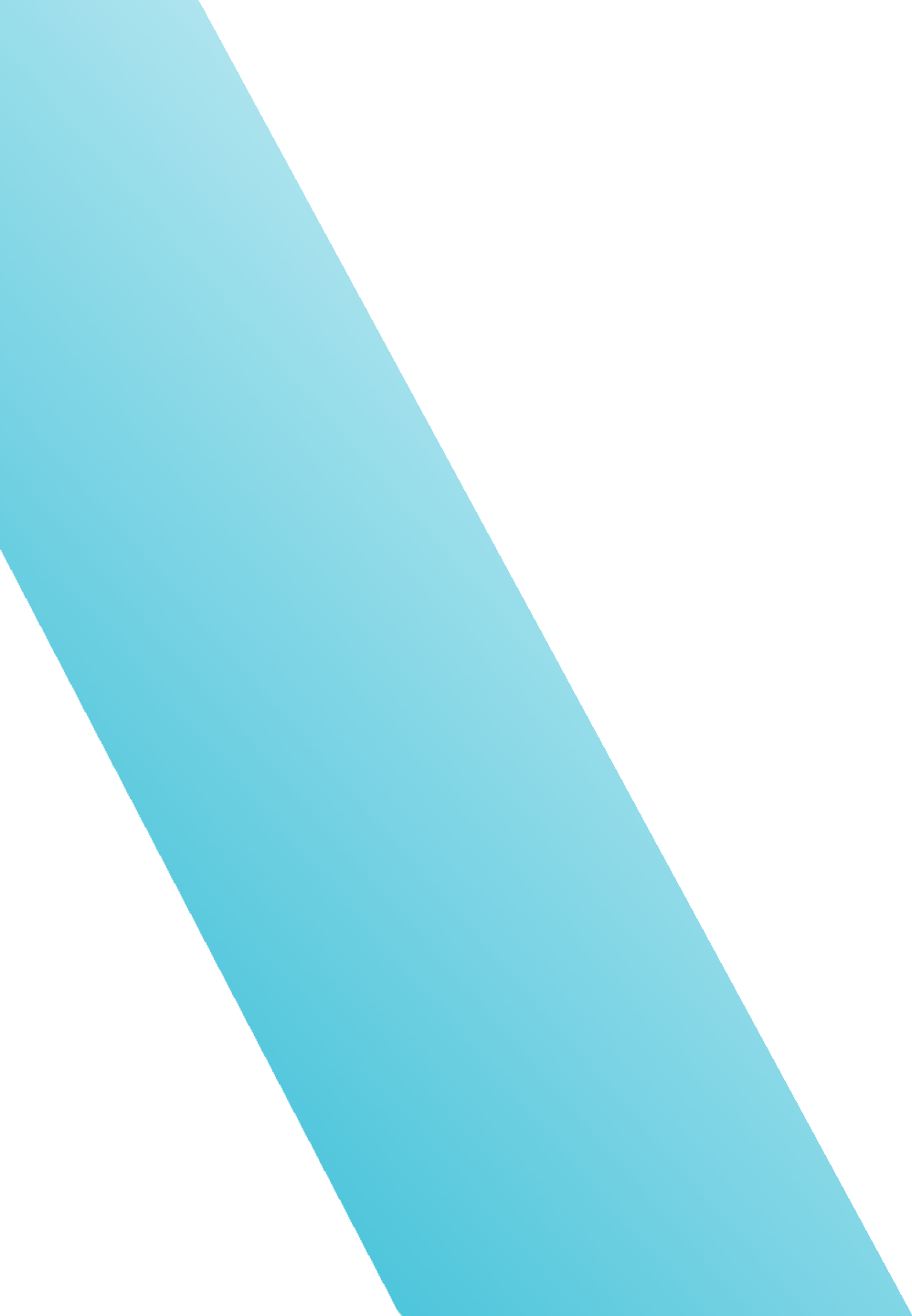 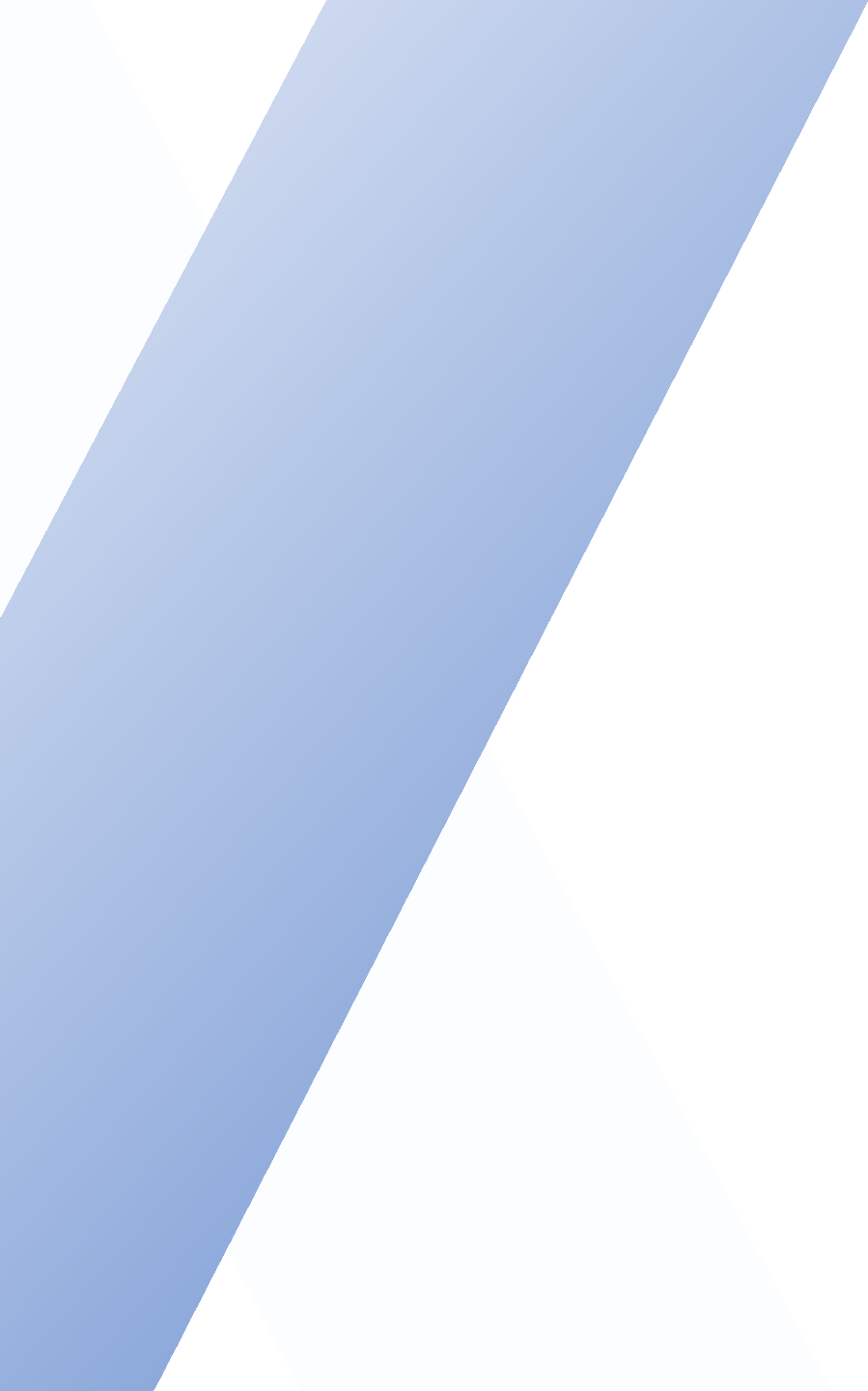 STANDARD SOCIALI EFRAG: SVILUPPI DEL PROCESSO EUROPEO IN VISTA DELL’ADOZIONE DEFINITIVA CON ATTI DELEGATI  (2)
Modifiche accolte sui 4 standard sociali rispetto alla versione originaria (ante-consultazione 2022): 
posticipo degli obblighi di rendicontazione di 1 anno (cd phase-in) e parziale semplificazione

S1 Own Workforce – TUTTI i requisiti informativi da S1-1 a S1-17

Le imprese o gruppi < 750 dipendenti nell’anno finanziario possono omettere, nella rendicontazione, tutte le informazioni specificate nei requisiti informativi previsti nello Standard S1 – Own Workforce per il primo anno rendicontazione

S1 – Own Workforce – S1.7 (caratteristiche dei lavoratori non dipendenti inclusi nella forza-lavoro), S1-8 (copertura della contrattazione collettiva e dialogo sociale), S1-11 (protezione sociale), S1-12 (% di lavoratori con disabilità), S1-14 (salute e sicurezza), S1-15 (Conciliazione lavoro-famiglia). L’impresa può omettere di rendicontare su tali aspetti per il primo anno di rendicontazione.

La struttura dello standard S1 è stata parzialmente modificata/semplificata e la sua lettura va fatta in coordinamento con gli standard trasversali (ESRS1 e ESRS2), con gli allegati/guide operative allegate ai testi.
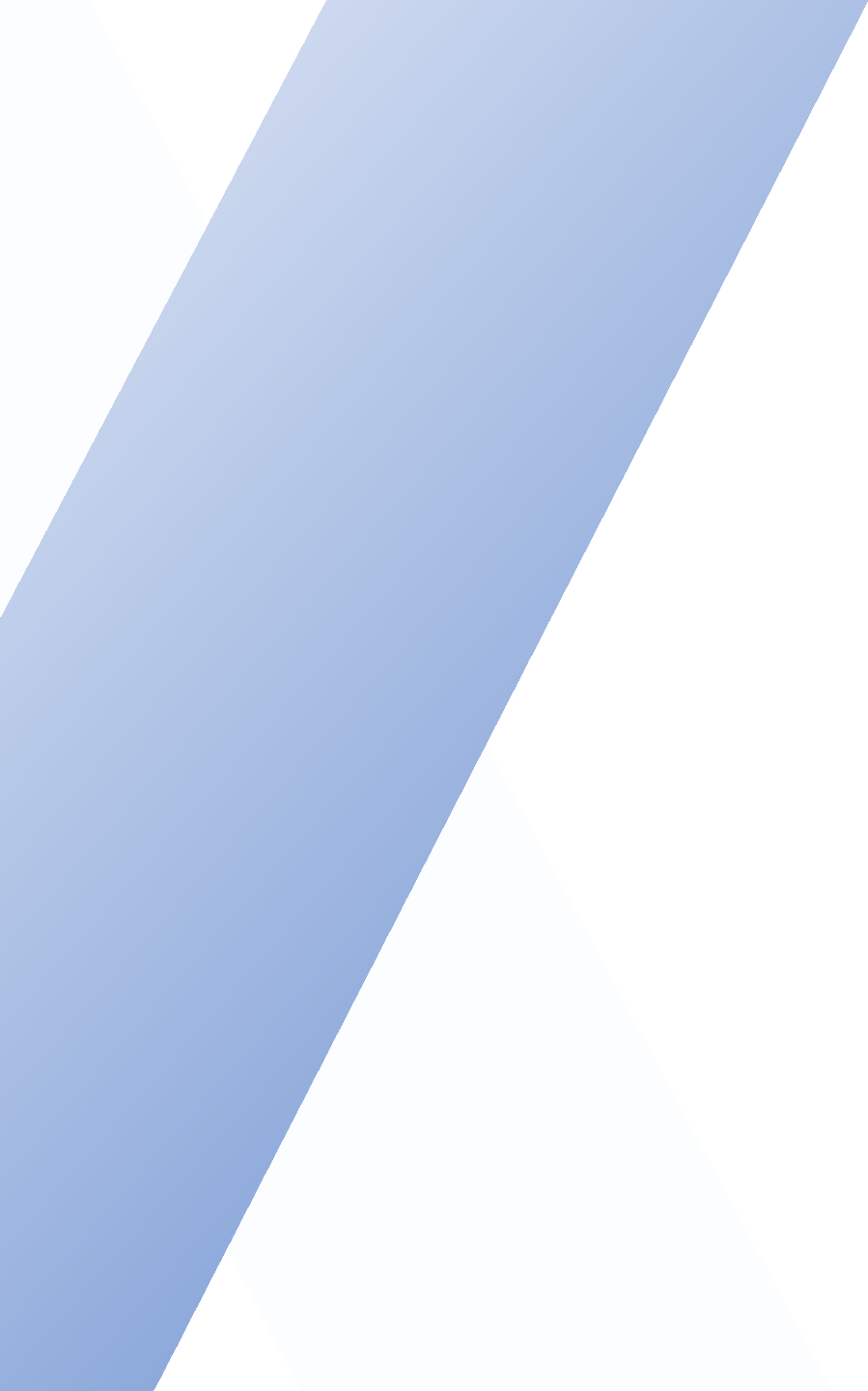 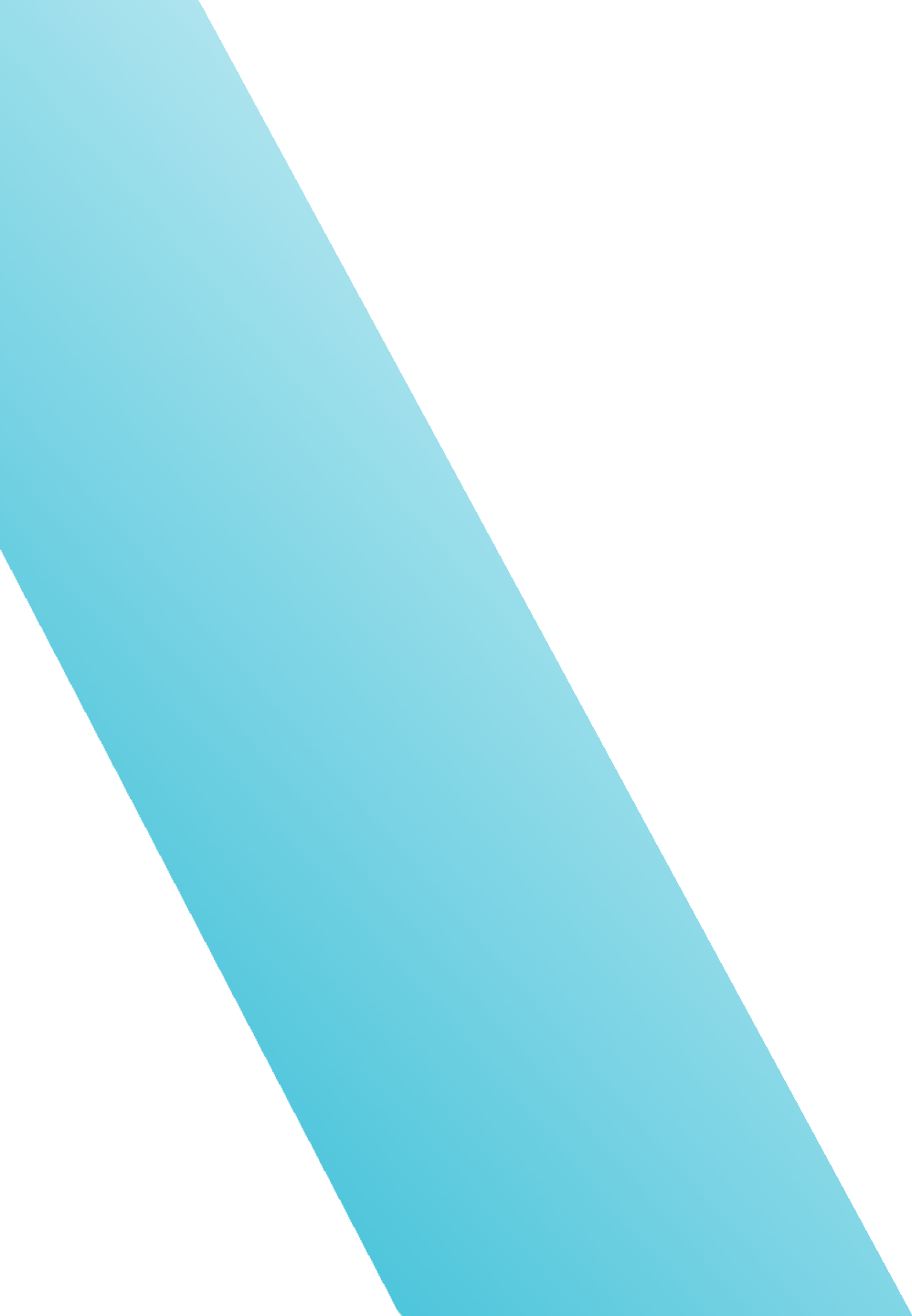 STANDARD SOCIALI EFRAG: SVILUPPI DEL PROCESSO EUROPEO IN VISTA DELL’ADOZIONE DEFINITIVA CON ATTI DELEGATI  (2)
Modifiche accolte sugli standard sociali rispetto alla versione originaria (ante-consultazione 2022): posticipo degli obblighi di rendicontazione di 2 anni  (cd phase-in)

S2  Workers in the value chain – S3 Affected Communities – S4 End Users and Consumers:

Le imprese o gruppi < 750 dipendenti nell’anno finanziario possono omettere, nella rendicontazione, tutte le informazioni specificate nei requisiti informativi previsti nello Standard S2 Workers in the value chain, S3 – Affected Communities e S4 End Users and Consumers per i primi 2 anni


Ciascuno dei 4 standard è suddiviso in paragrafi numerati ed è accompagnato da una Appendice (Appendix A), contrassegnata come AR 1, AR 2, etc.
Alcuni standard contengono ulteriori Appendici
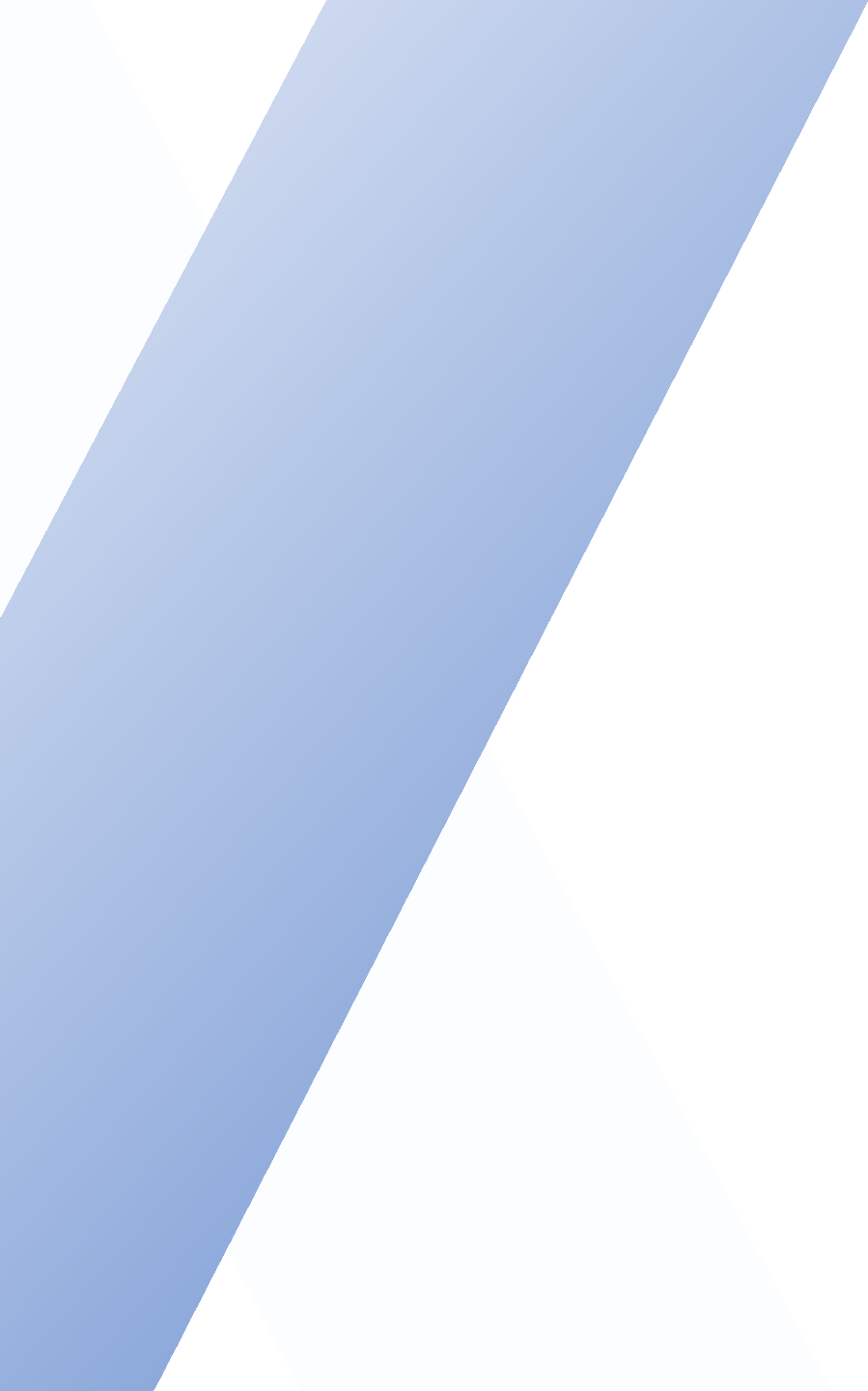 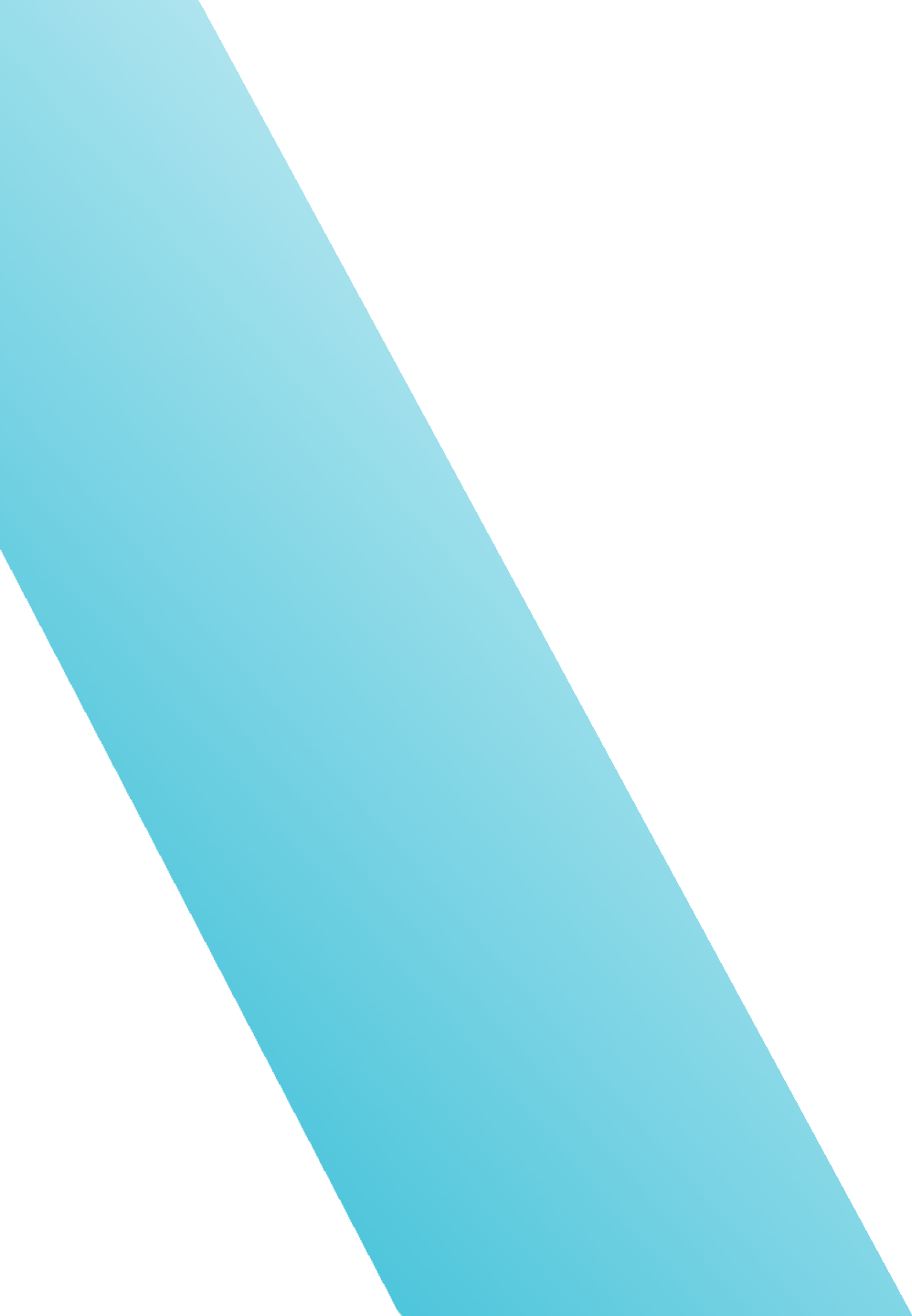 STANDARD SOCIALI EFRAG: LA CONSULTAZIONE PUBBLICA UE DELLA COMMISSIONE EUROPEA (3)
Seconda e ultima consultazione pubblica della Commissione UE sulle bozze di standard: chiusa il 7 luglio u.s.

Risposta alla consultazione data tramite BusinessEurope (BE) coordinata con l’apporto delle singole federazioni datoriali associate tra cui Confindustria

Contributo di Confindustria alla bozza di BE: osservazioni sugli standard ambientali, sociali, di governance attraverso un coordinamento interno fra Aree e con la Delegazione di Bruxelles

Sugli standard sociali (Area Lavoro, Welfare e capitale Umano): 

 S1-10 Adequate wage (rif. ai livelli retributivi stabiliti dalla contrattazione collettiva)

S1-12 Persons with disabilities (rif. alla legislazione nazionale applicabile/nell’indicazione delle % di disabili 				            in azienda)

  S1-15 Work-life balance  (rif. all’approccio limitativo della metrica, basato solo sui congedi)
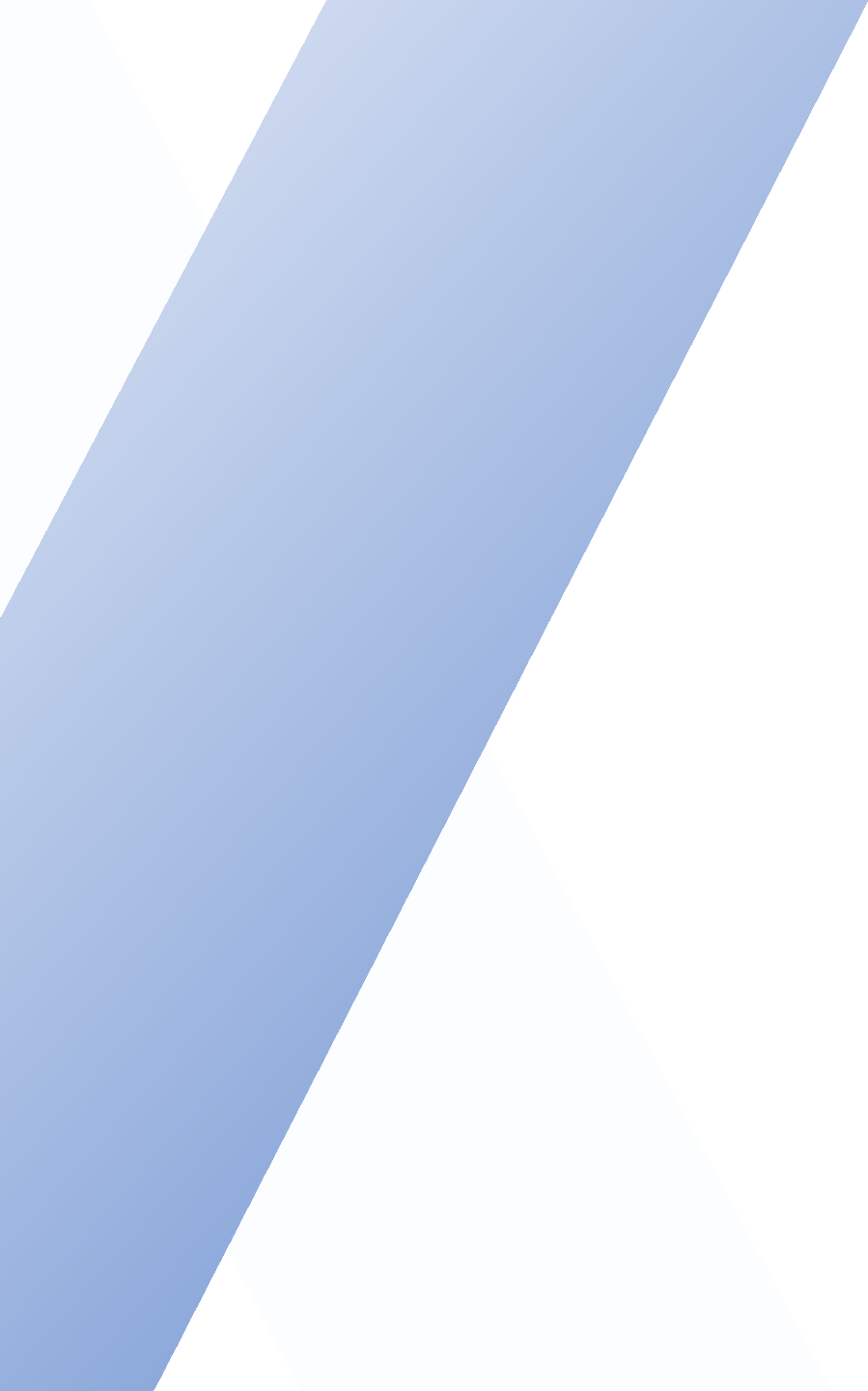 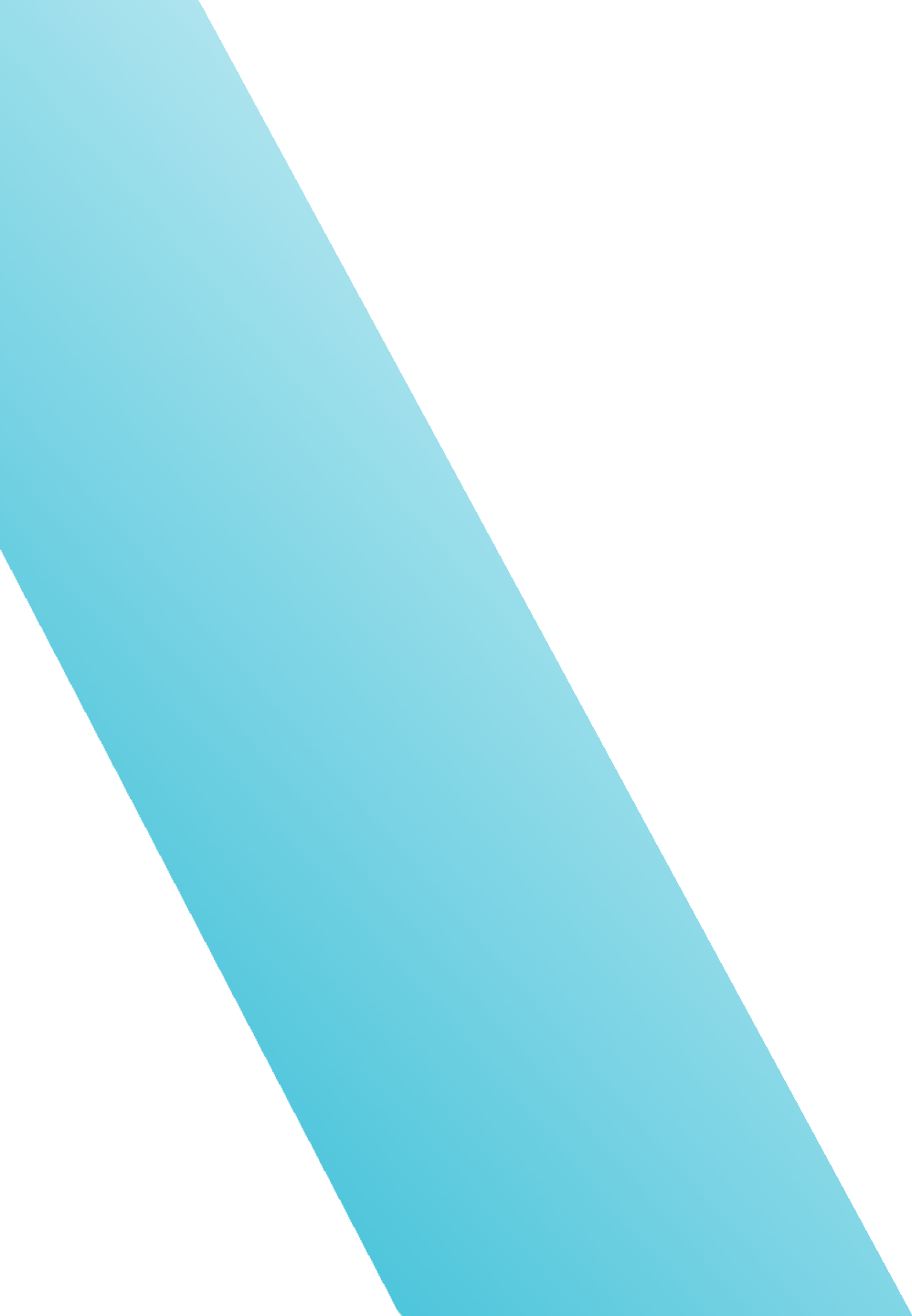 STANDARD SOCIALI EFRAG: LA CONSULTAZIONE PUBBLICA UE DELLA COMMISSIONE EUROPEA (3)
Tra gli aspetti evidenziati nella risposta di BusinessEurope (BE) alla consultazione:

Tema della riservatezza delle informazioni/EU Trade Secret Directive (2016/943)  
Limitazione delle info quantitative/visione prospettica (forward - looking information)
Eccessiva granularità di molti requisiti informativi (eccessivo dettaglio/difficoltà raccolta dati)
Consultazione degli stakeholder: maggiore discrezionalità all’azienda nella loro individuazione 
SUGLI STANDARD SOCIALI:
     S1 Own Workforce
      - S1-7 caratteristiche della forza lavoro: metriche/conteggio dei lav. non dipendenti
      - S1-8 copertura della c. collettiva/dialogo sociale: soglie di riferimento troppo basse (50 dip)
      - S1-11 Retribuzioni adeguate – Evitare rif a KPI quantitativi e lasciare alle imprese la descrizione dei rispettivi 
         sistemi nazionali
       -S1-12 lavoratori disabili: non tiene conto delle specificità nazionali. Raccolta dati troppo onerosa/non proporzionata 
       -S1-13 formazione e sviluppo competenze: evitare rif a metriche quantitative e lasciare alle imprese la relativa descrizione
       -S1- 17 Contestazioni/gravi violazioni dei diritti umani: metriche inadeguate/pretestuose (scarsa chiarezza nelle definizioni)
     S2 Workers in the value chain
	  - S2 – obiettivi sulla gestione degli impatti materiali negativi/promozione impatti positivi/gestione rischi e opportunità:
	     informazioni sproporzionate e non realistiche (v. catene di fornitura)
	S3 Affected communities
	   - S3 – impatti materiali/rischi e opportunità/interazione con la strategia aziendale/modello di business:
	      le informazioni richieste (rif: tipi di comunità impattate lungo la catena di valore) sono fuori dal controllo dell’impresa
     S4 Consumers/End users
        - S4 – politiche relative ai consumatori – gli standard citati (LG OCSE e Principi guida ONU su BHRs sono volontari)
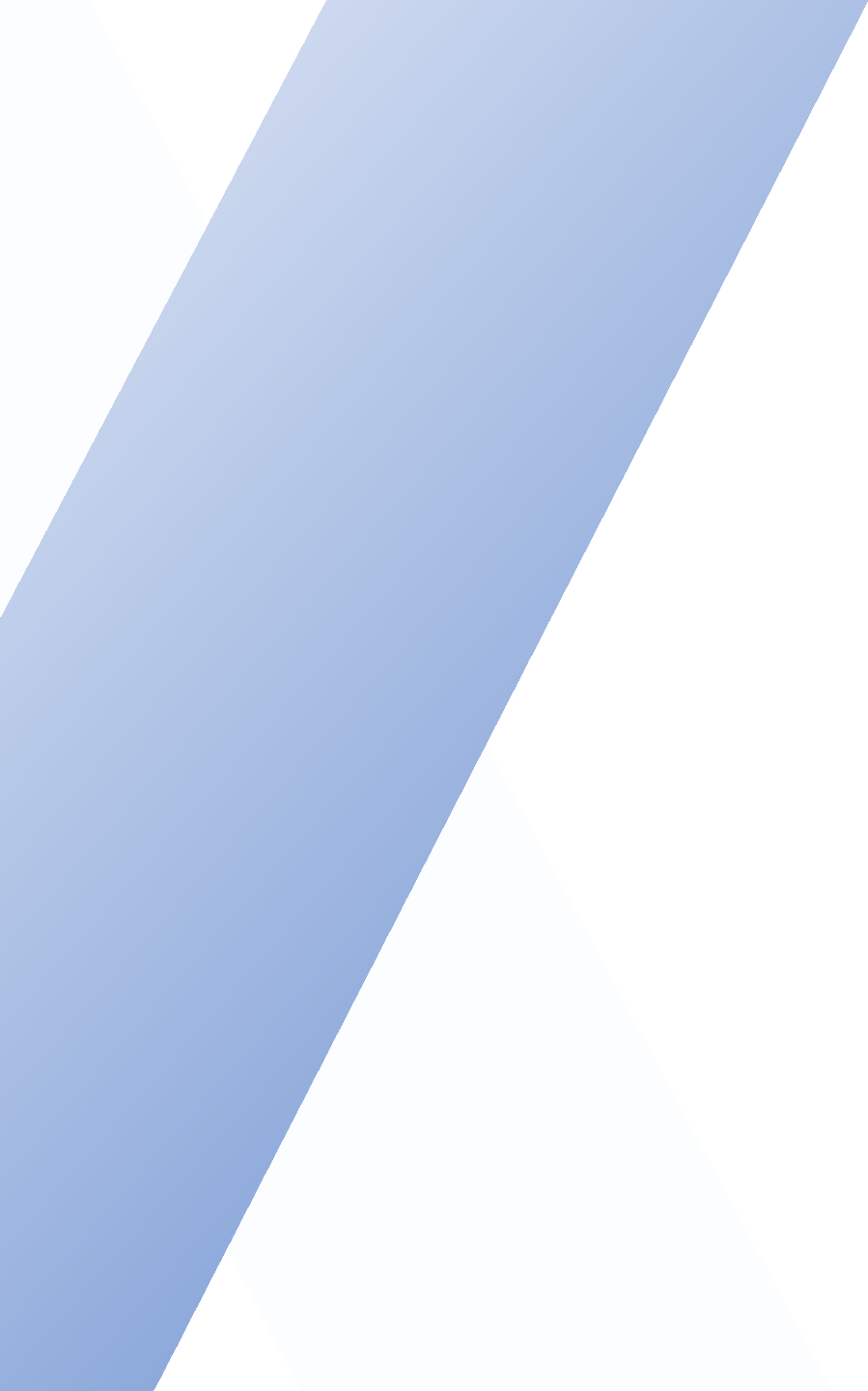 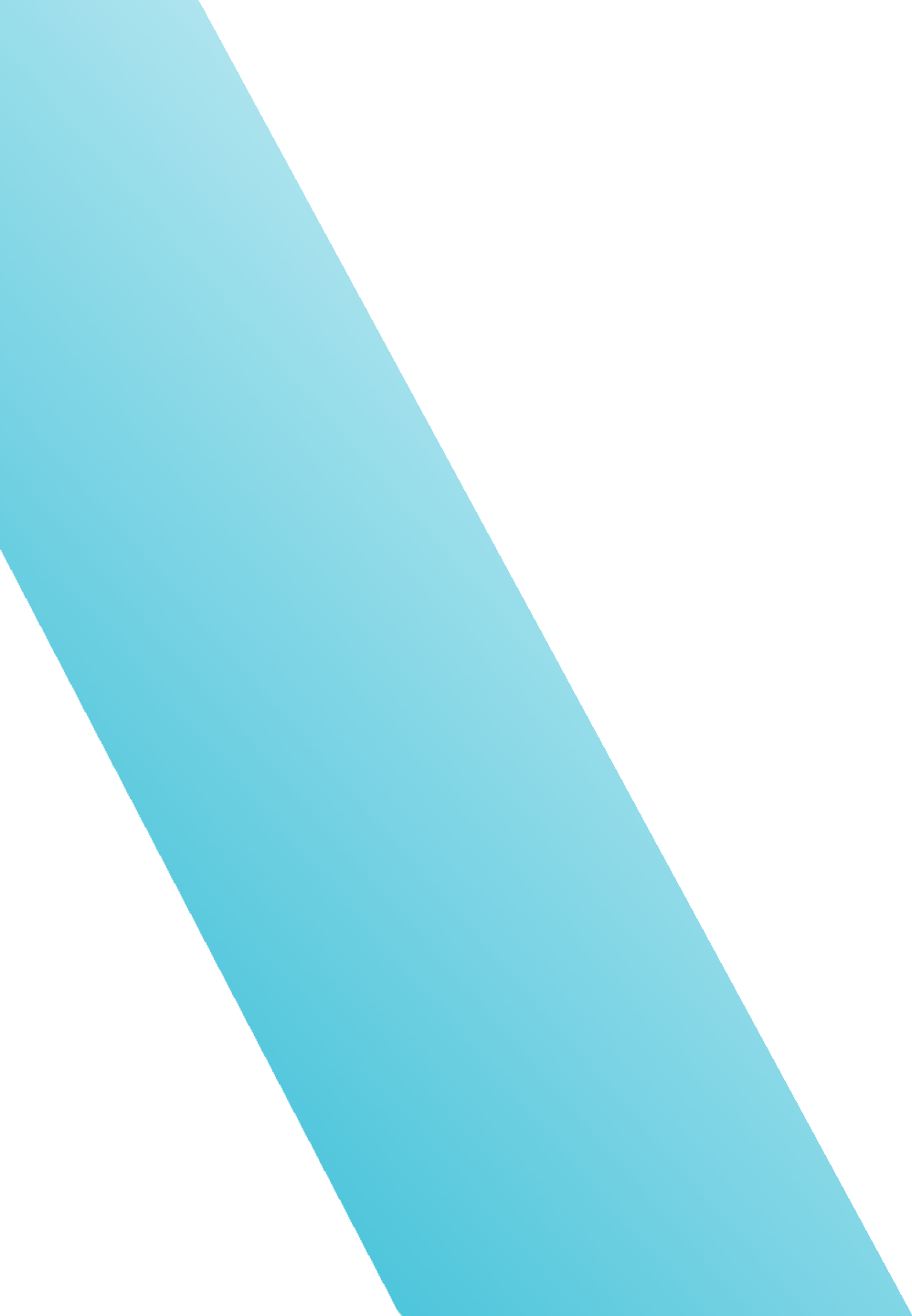 STANDARD SOCIALI EFRAG: LA CONSULTAZIONE PUBBLICA UE DELLA COMMISSIONE EUROPEA (3)
Messaggi di BE alla Commissione UE – uniti alla risposta alla consultazione (political cover message):

   
    Si accolgono positivamente:

Azione di semplificazione complessiva degli standard 
Ampia applicazione del principio di materialità
Trasformazione di alcune informazioni da obbligatori a volontarie
Previsione del posticipo (phase-in) dell’obbligo di rendicontazione per alcune situazioni (es imprese < 750 dip)
Maggiore allineamento tra gli standard Efrag e quelli int.li/IFRS/ISSB)

   Tuttavia: 

   nonostante i miglioramenti in termini di semplificazione apportati rispetto alla prima versione degli standard, permane una notevole complessità delle informazioni da fornire, con considerevoli oneri burocratici/amministrativi e costi per le imprese
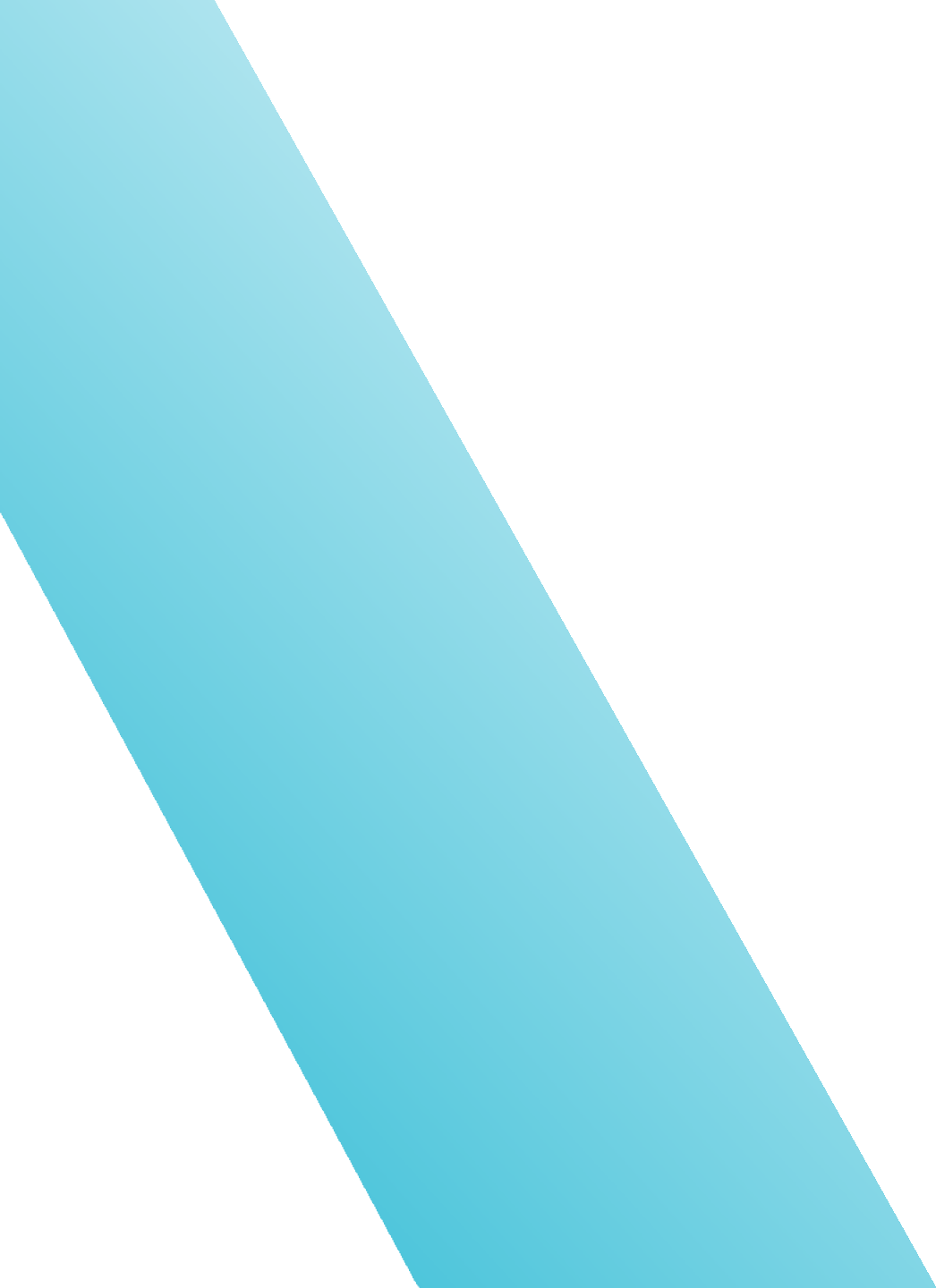 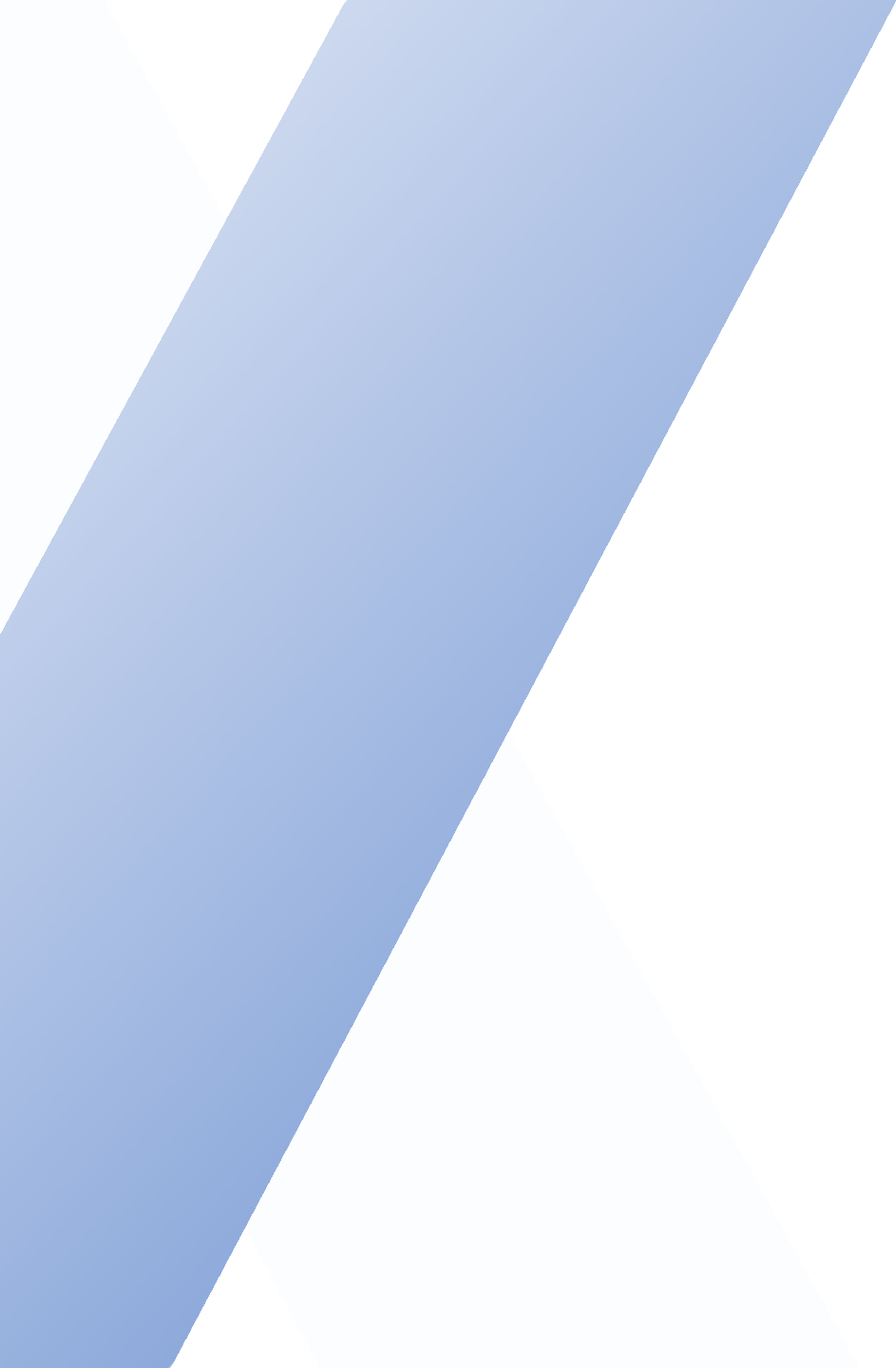 STANDARD SOCIALI EFRAG
https://www.efrag.org/lab6


Serie di video illustrativi sul primo set di standard ESRS 

This series of educational videos on the First set of draft ESRS provides interested stakeholders with an introduction to the draft standards.

 For each standard, Efrag’s sustainability reporting experts offer a choice of the glimpses, which will give a brief overview, or the educational session for more technical details.